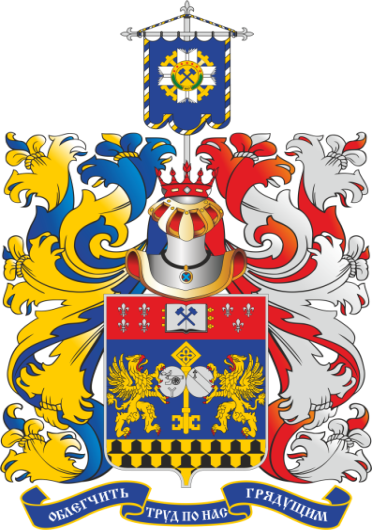 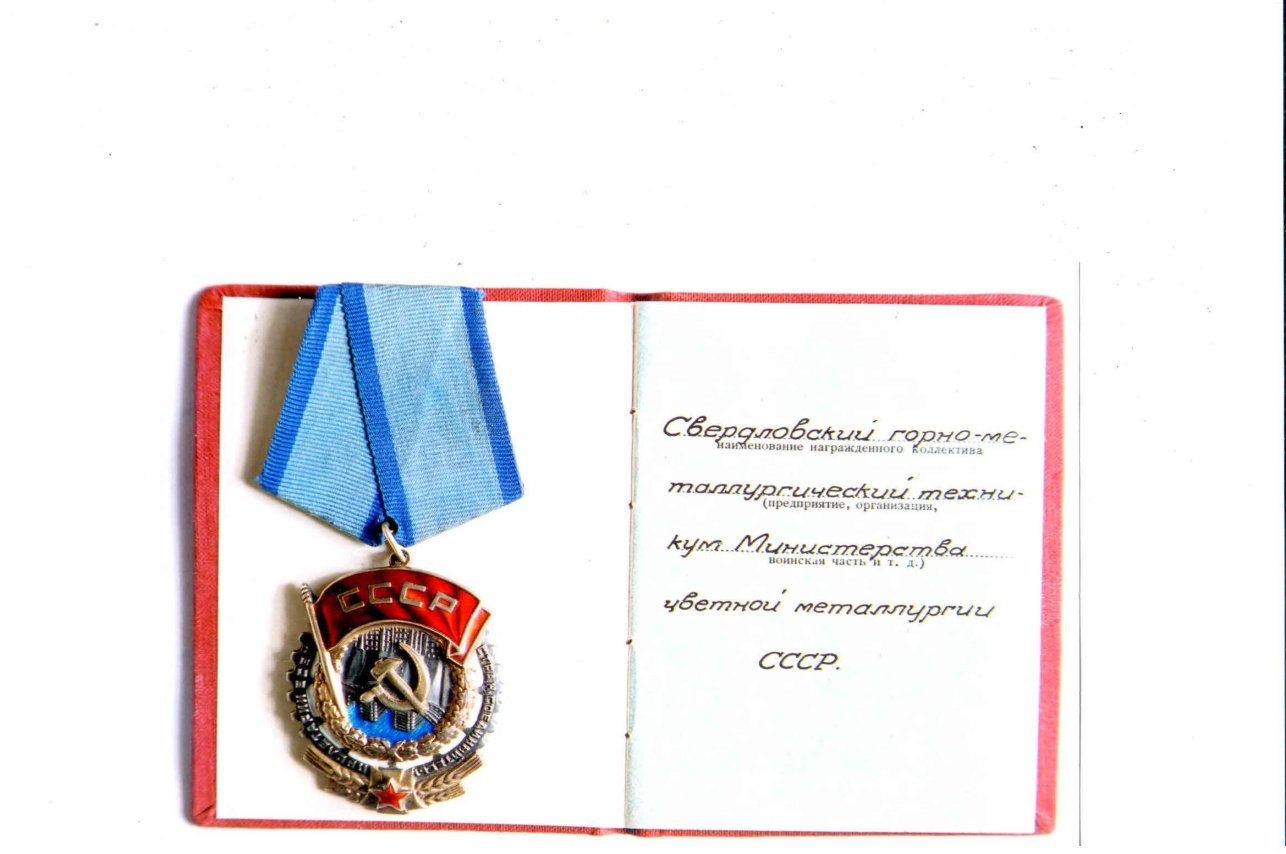 и
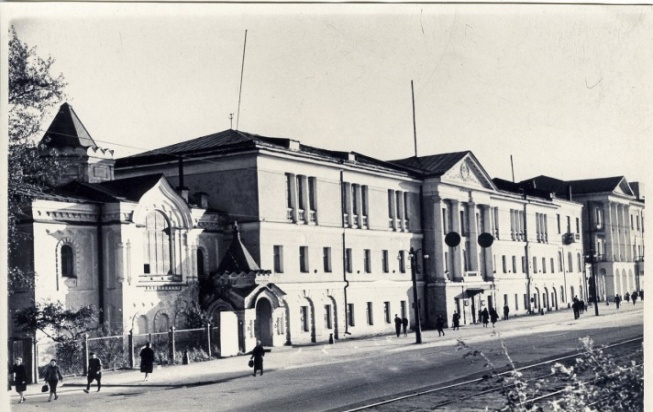 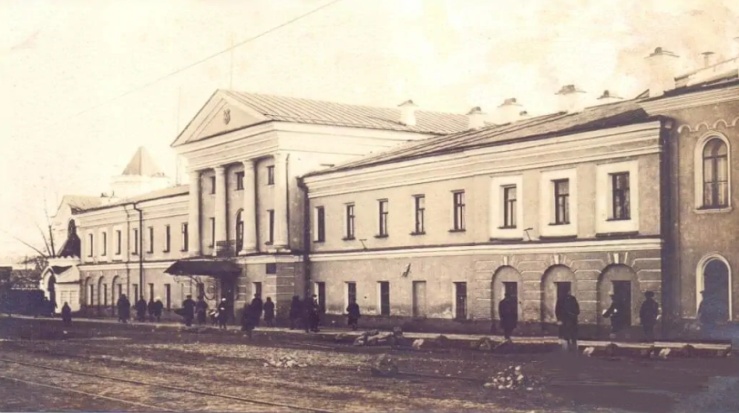 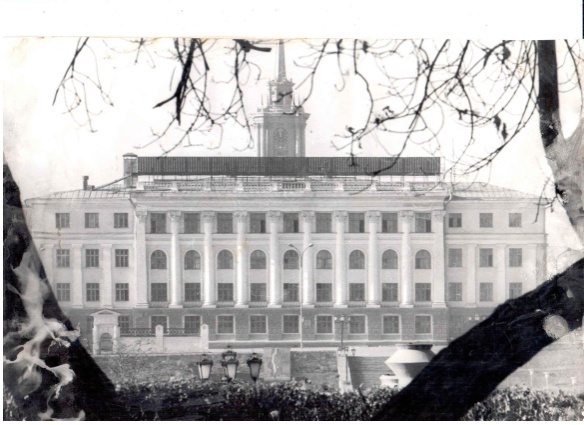 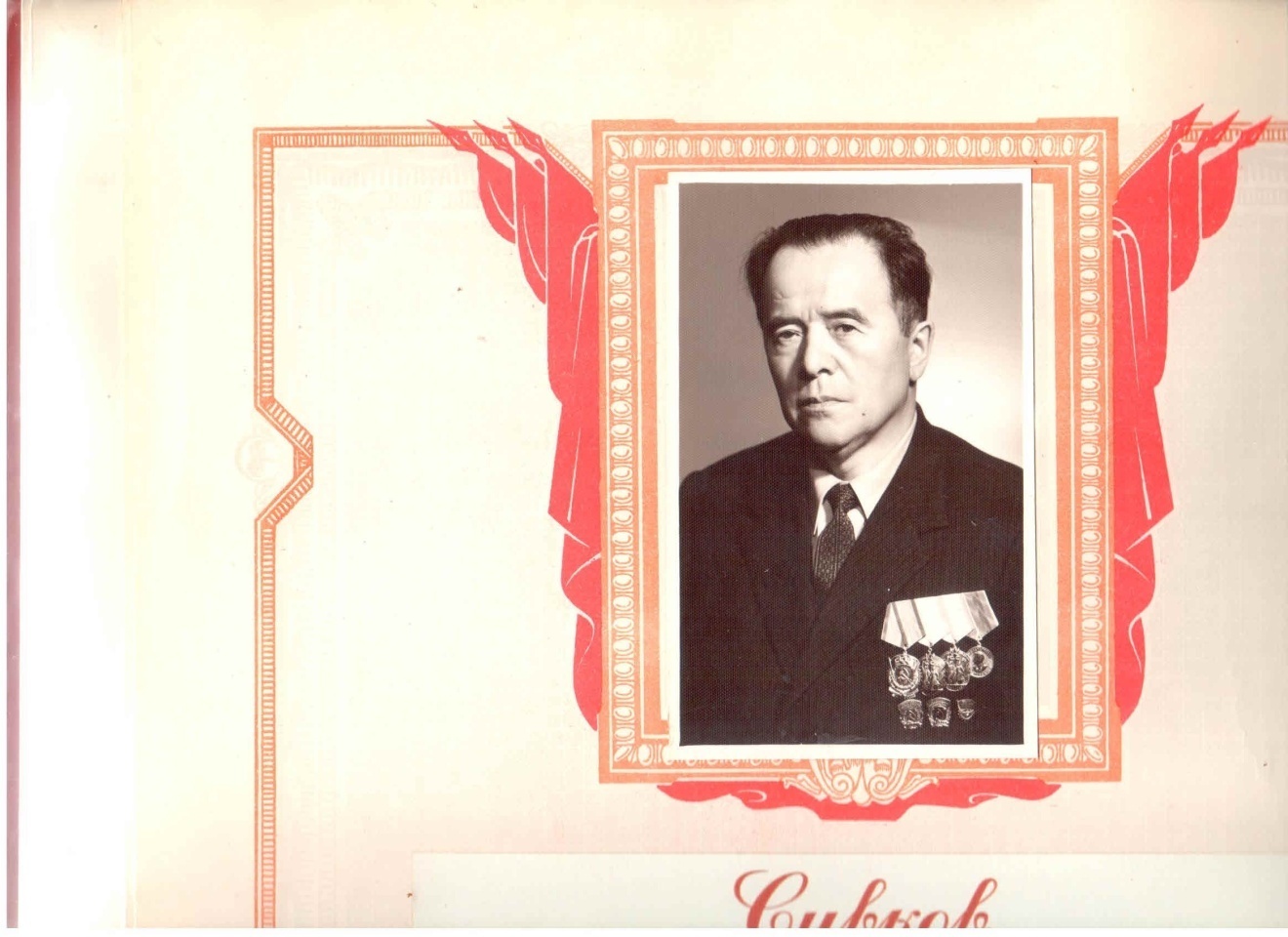 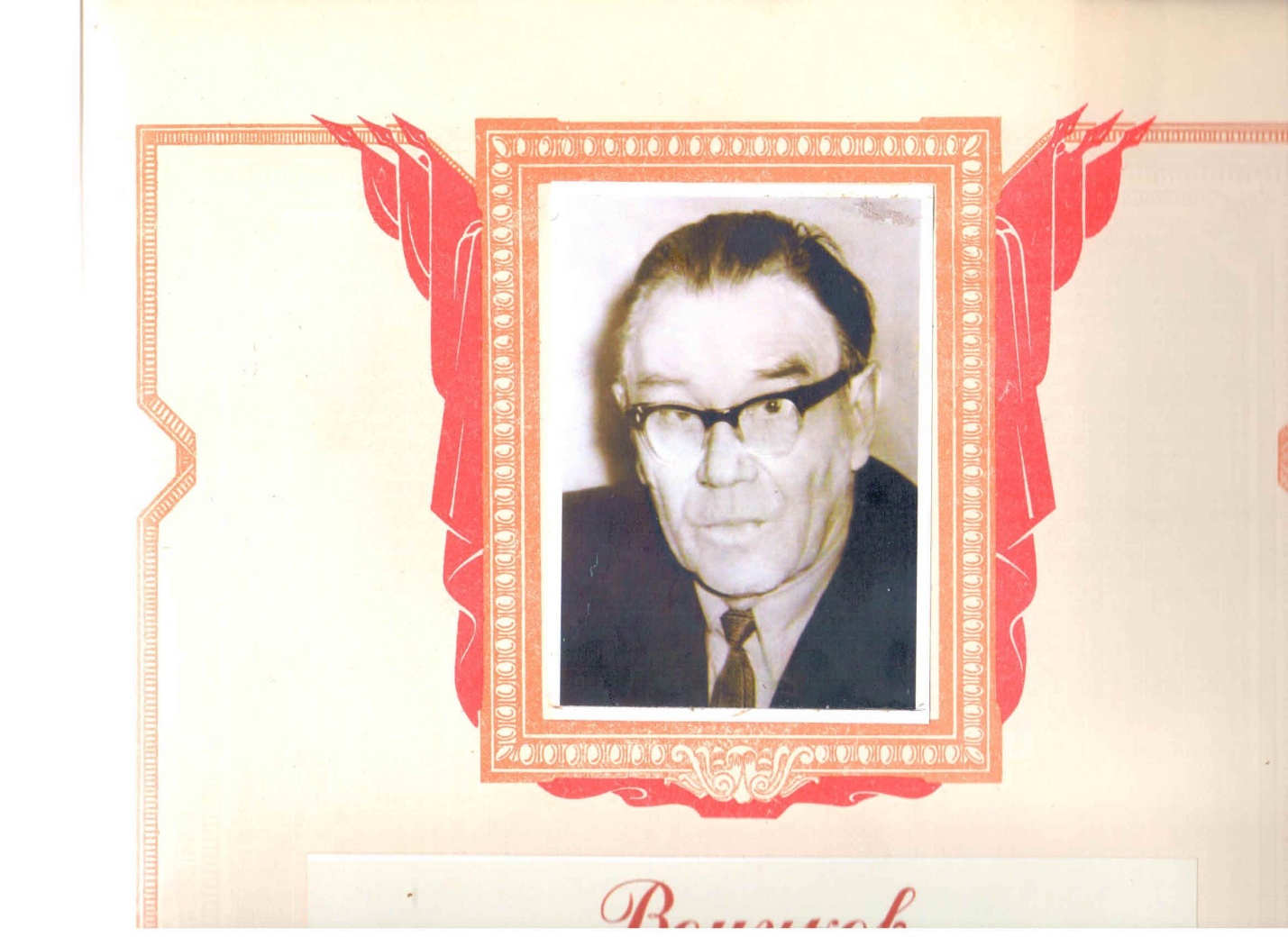 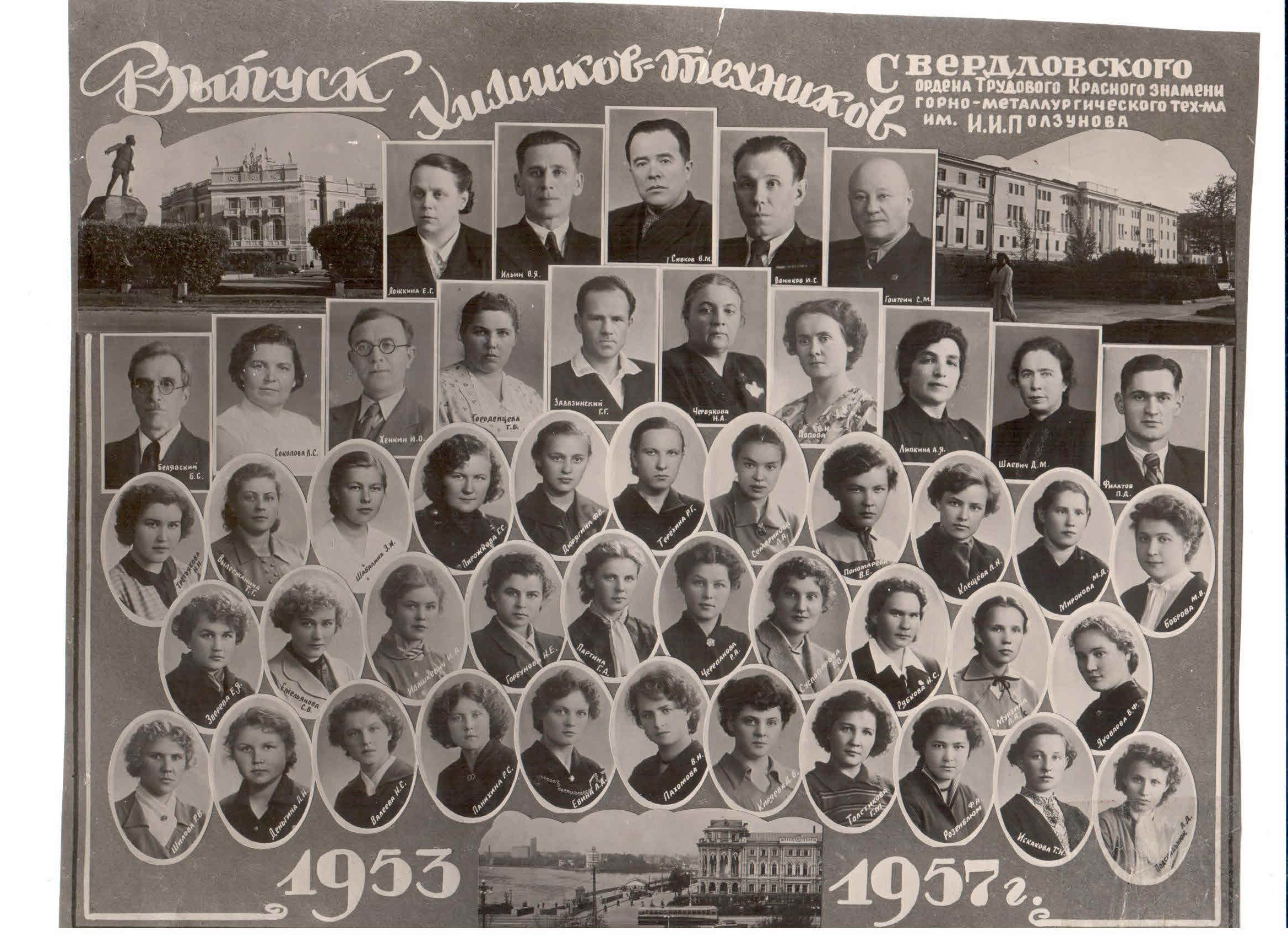 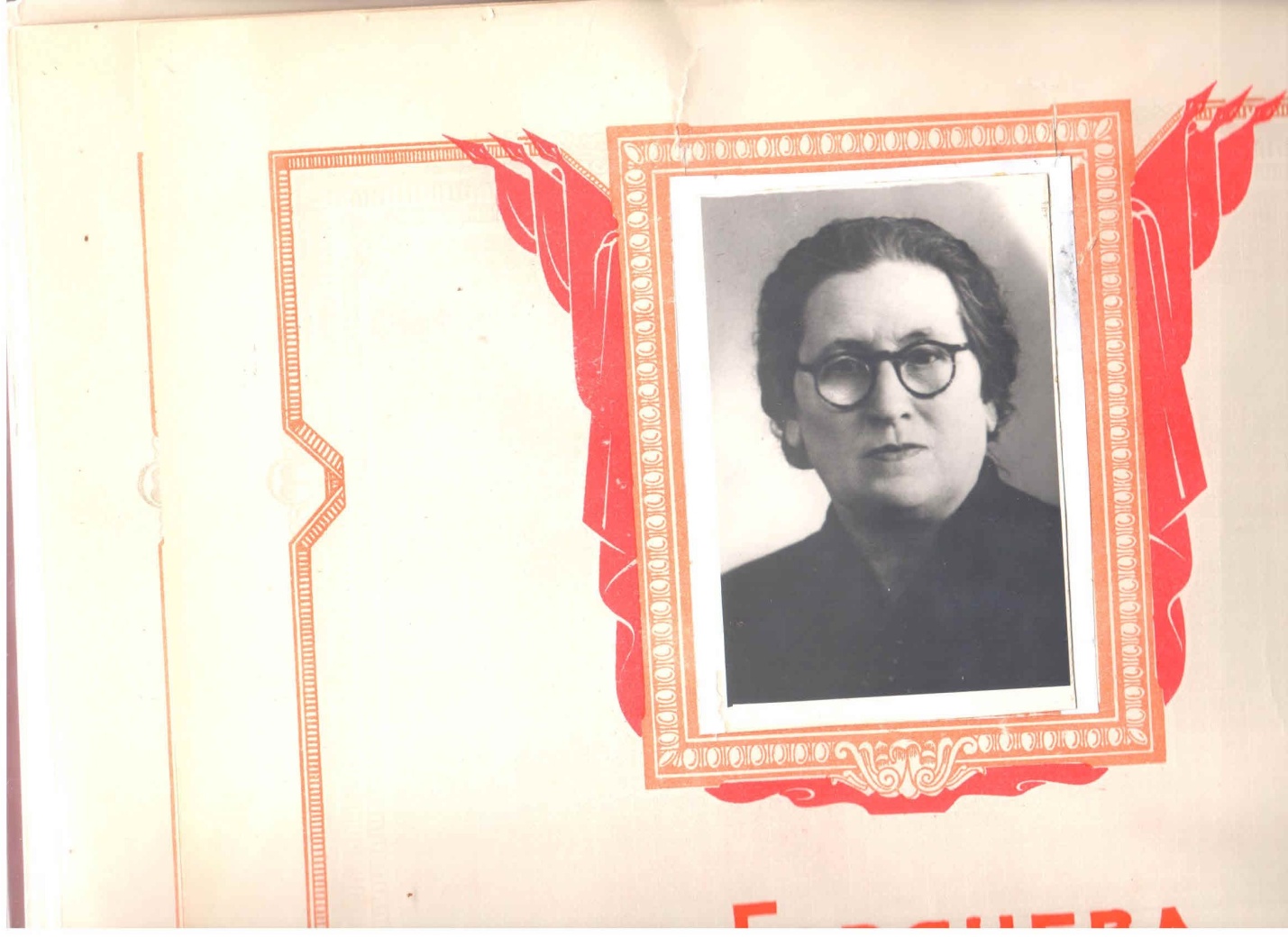 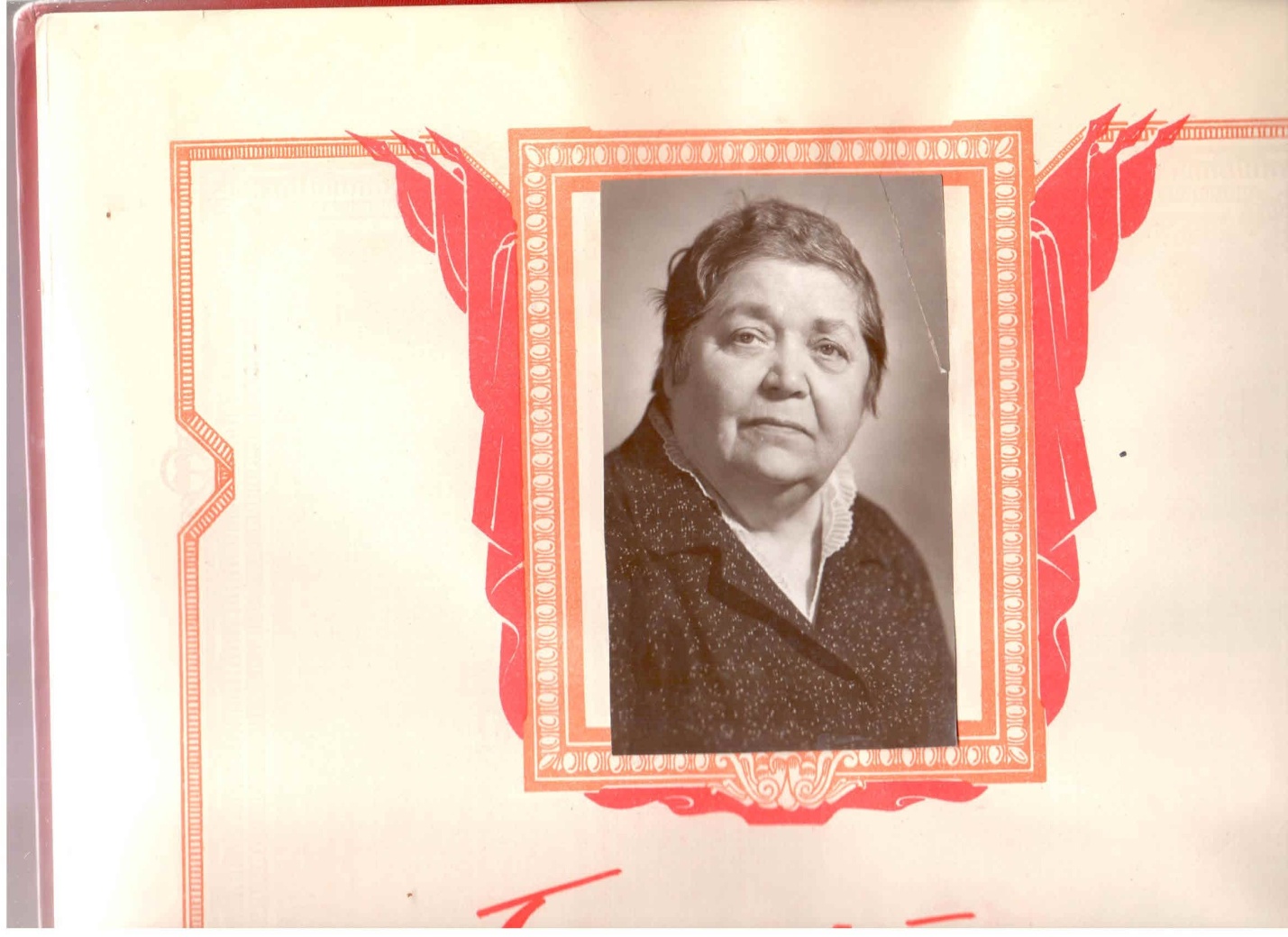 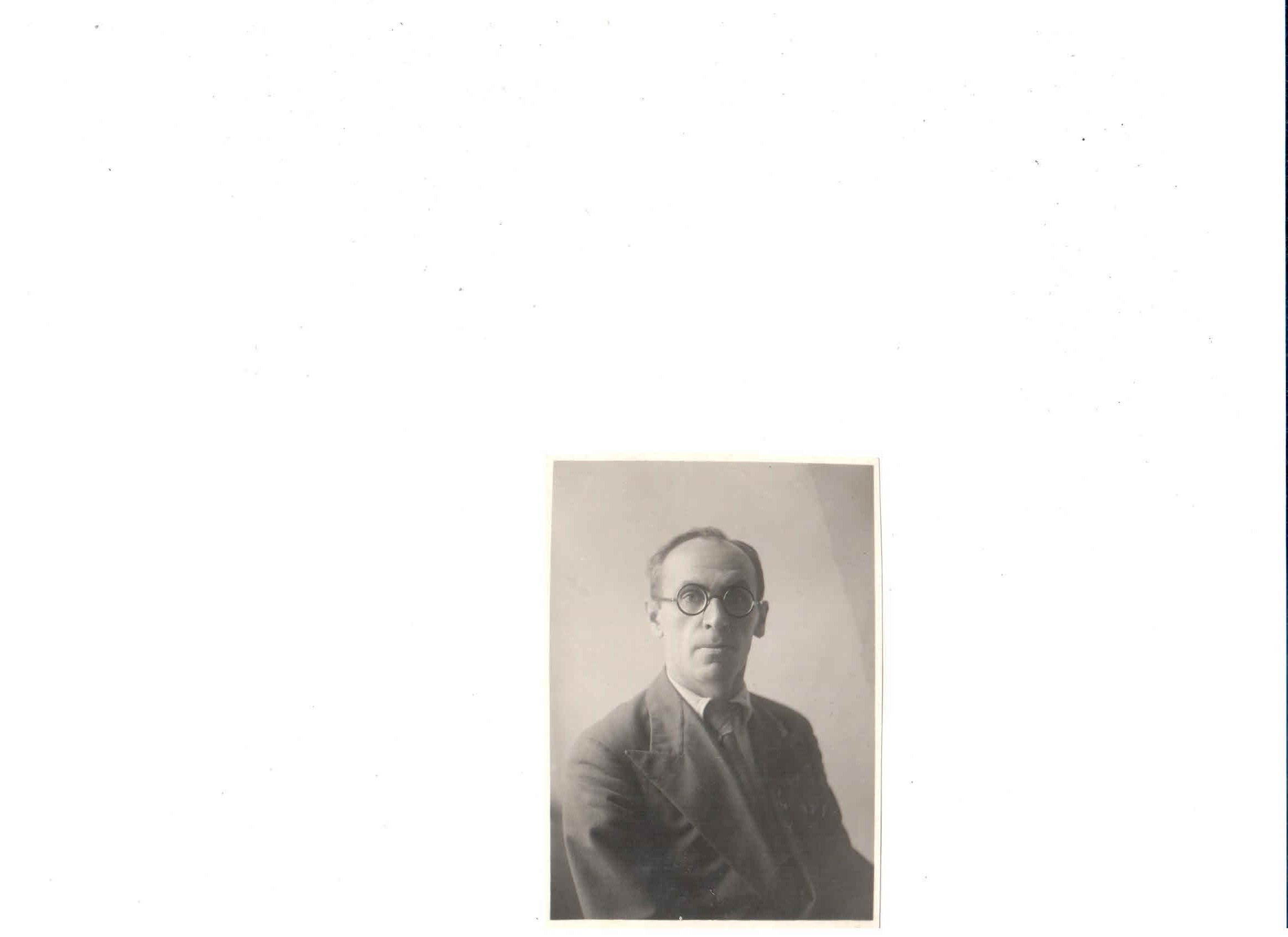 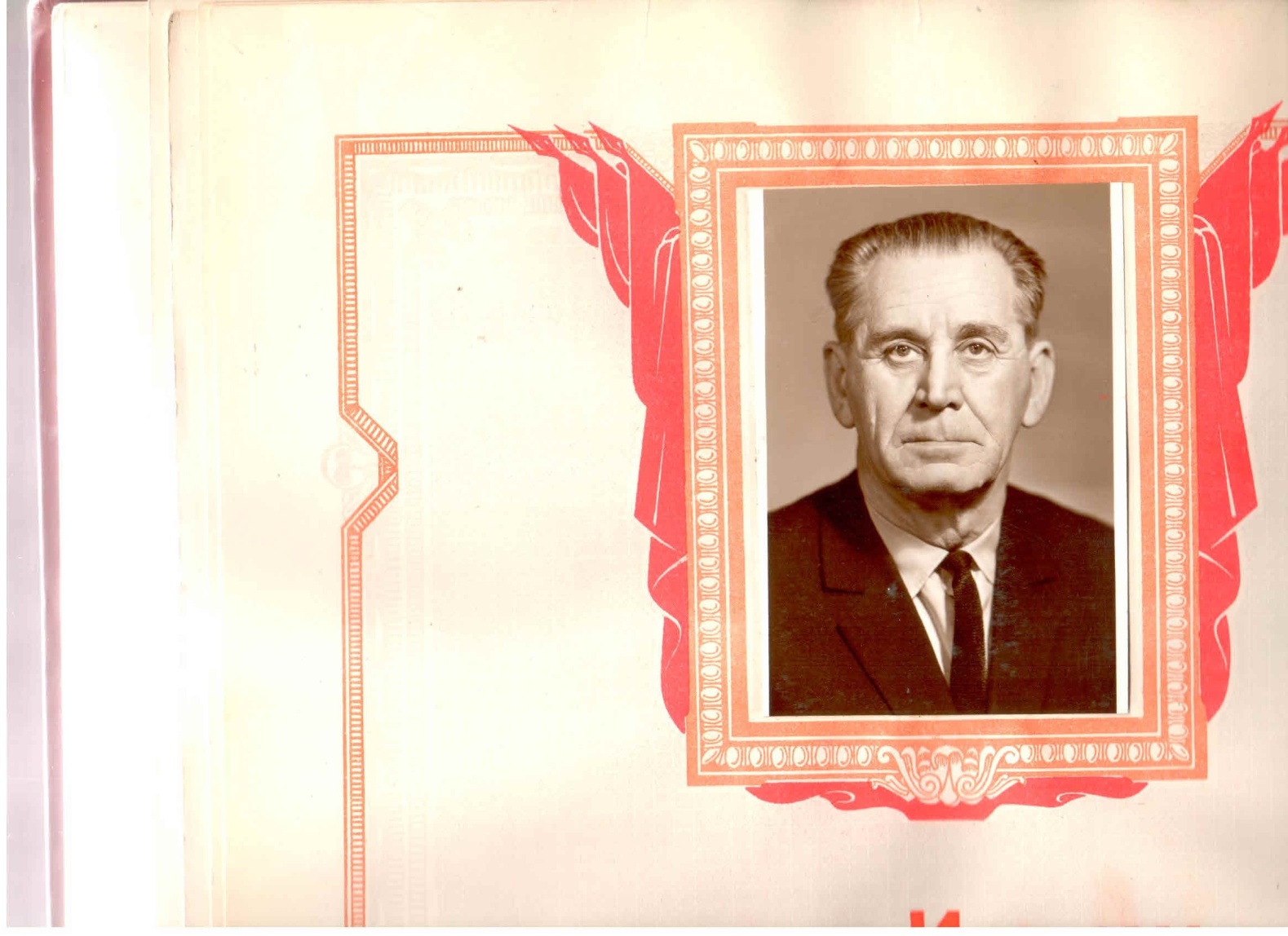 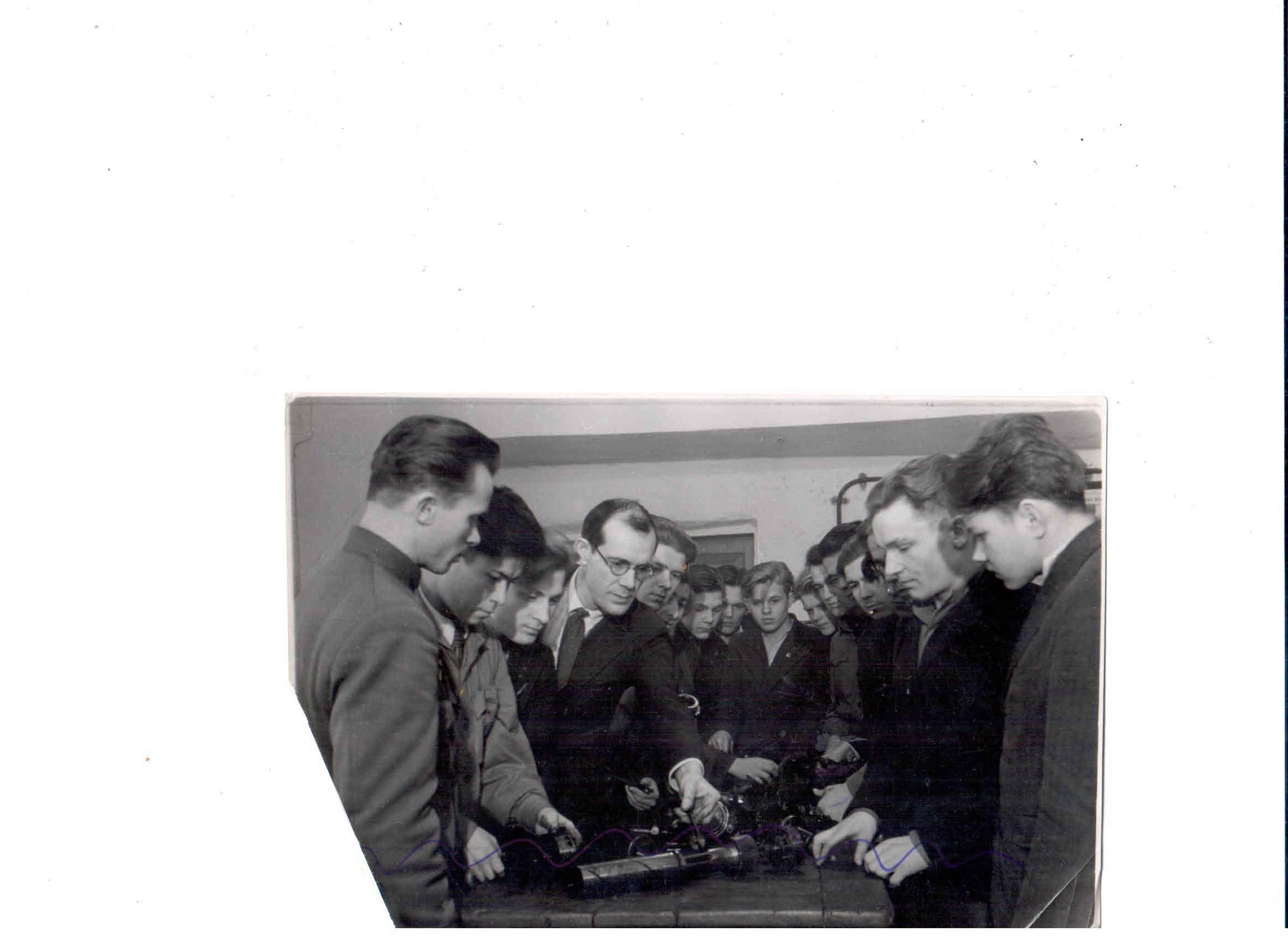 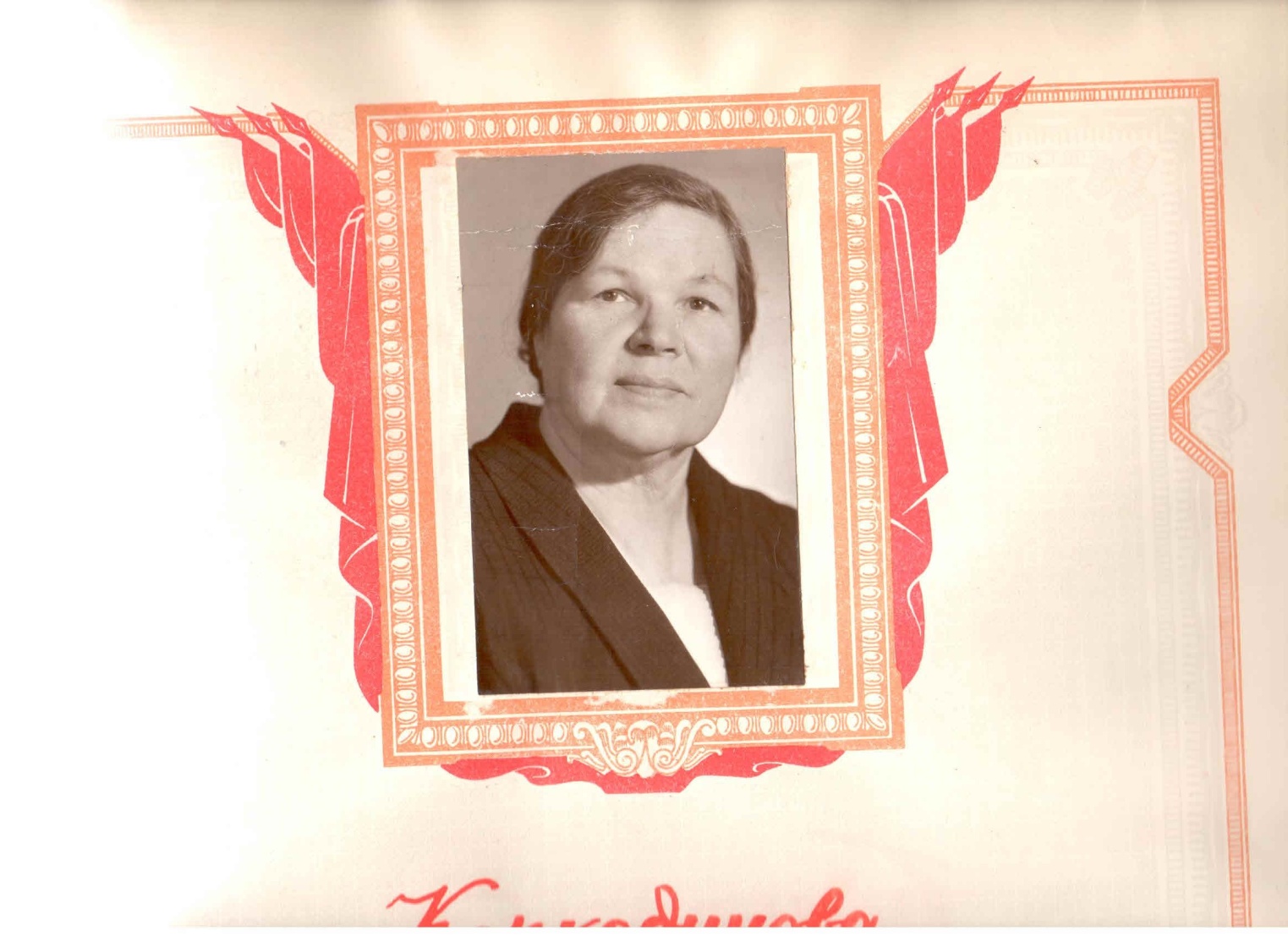 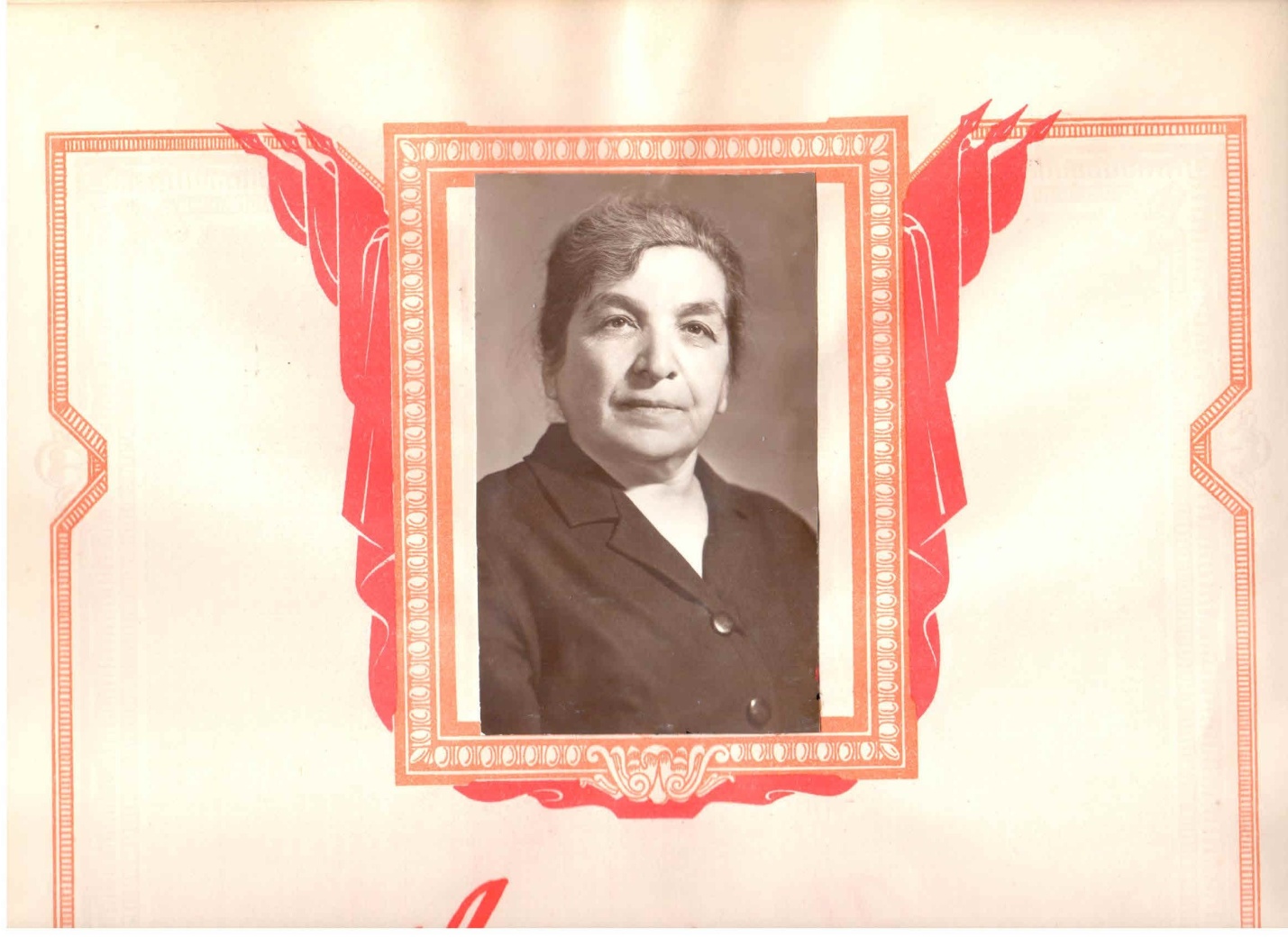 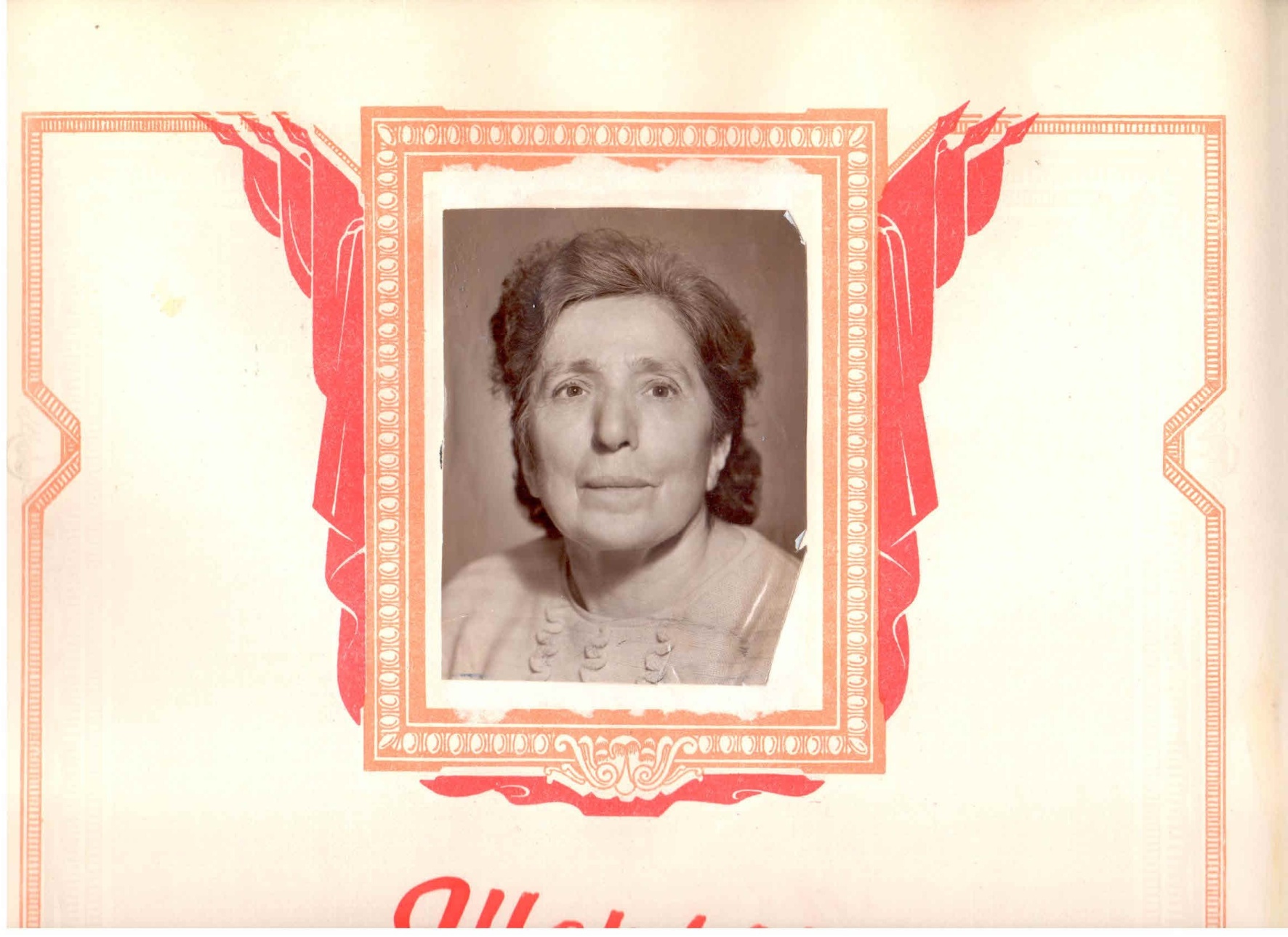 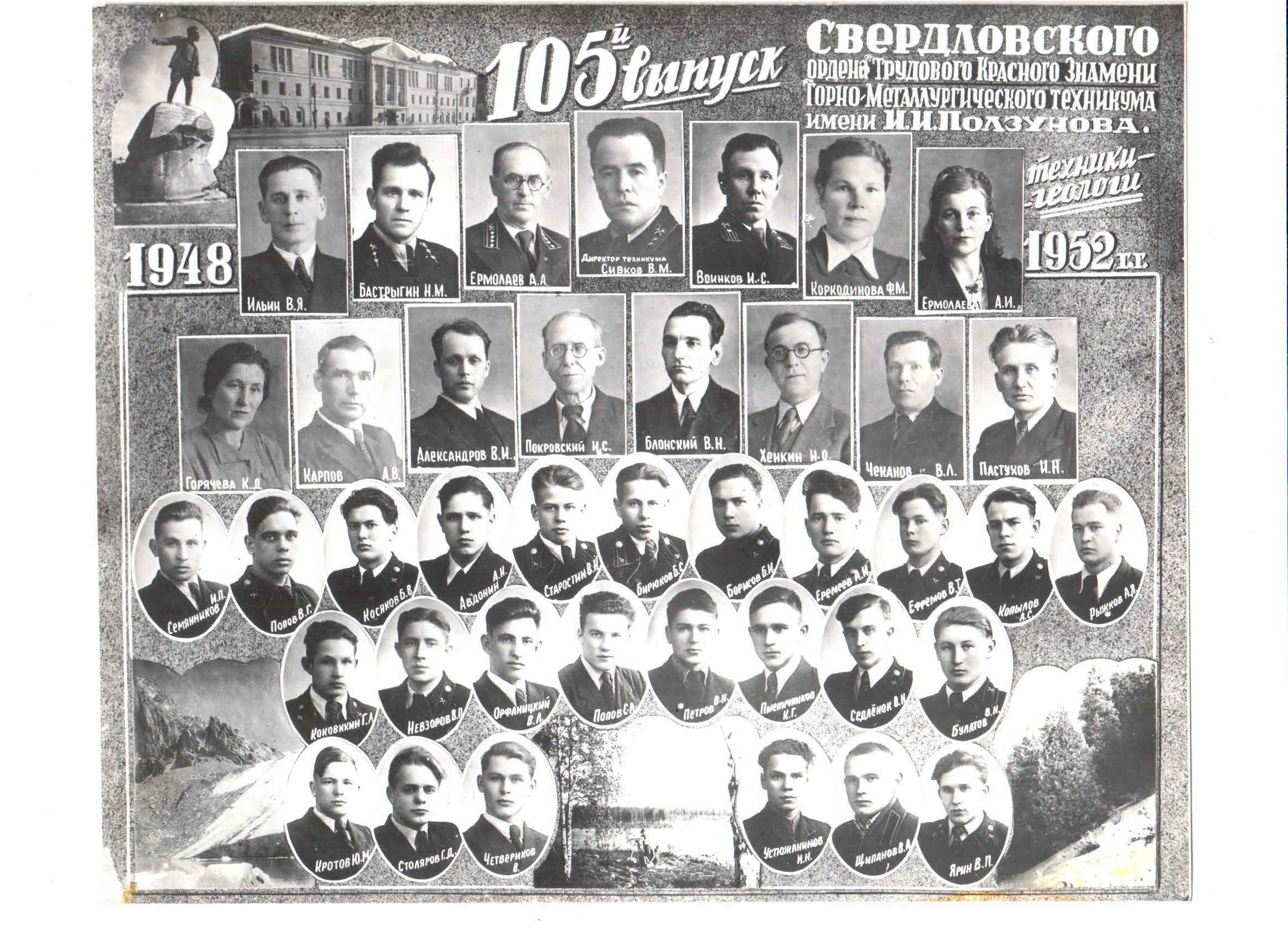 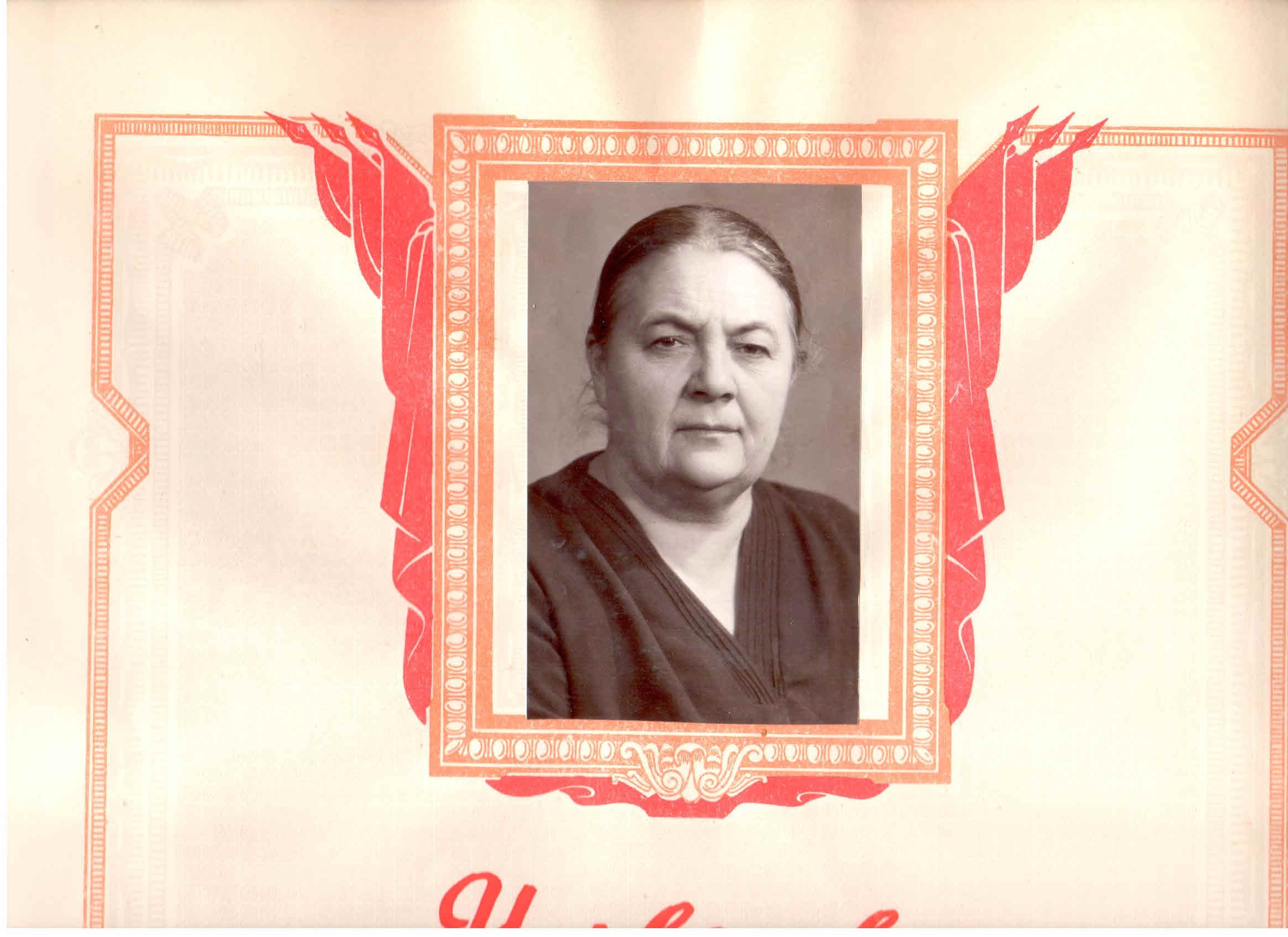 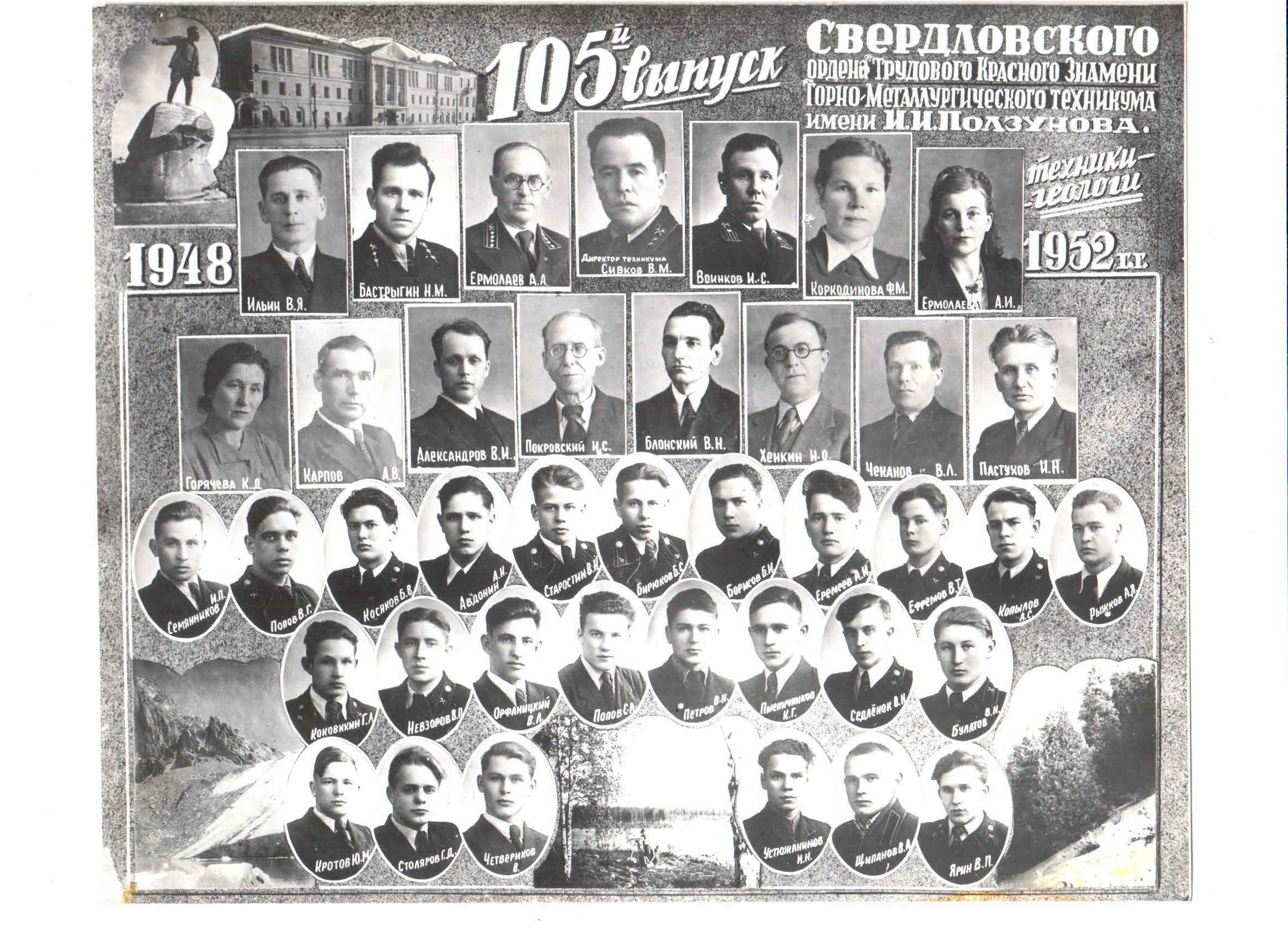 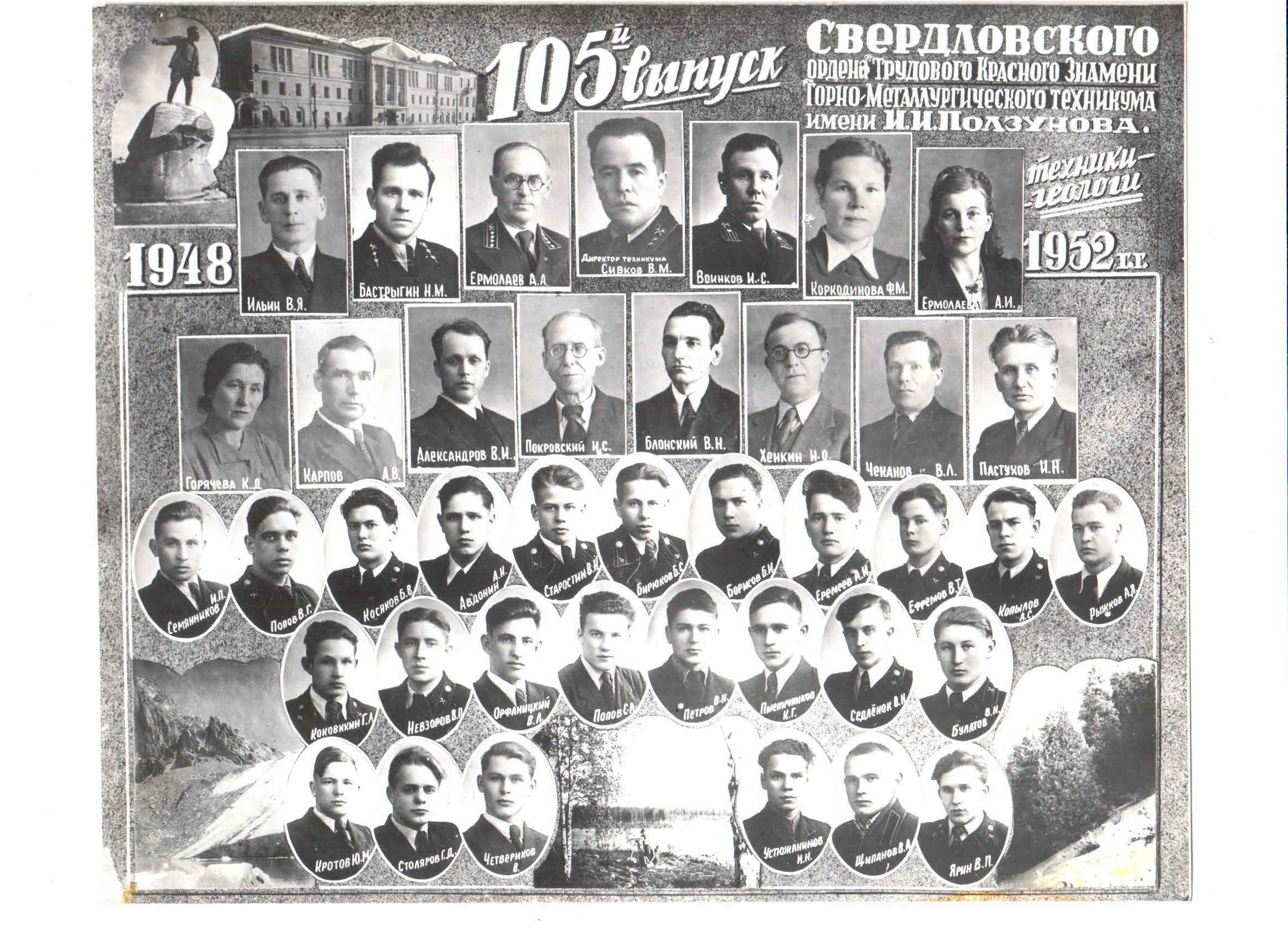 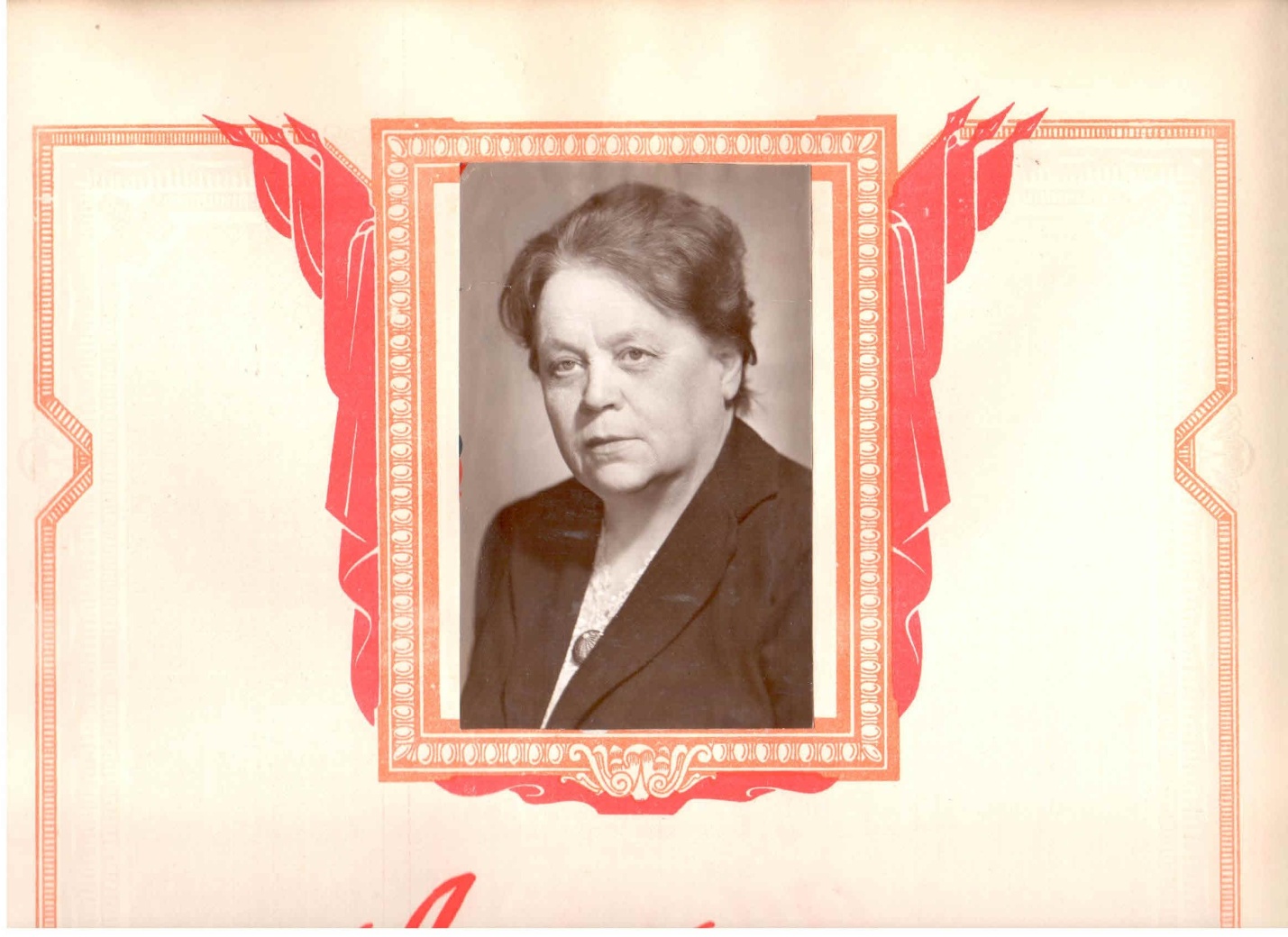 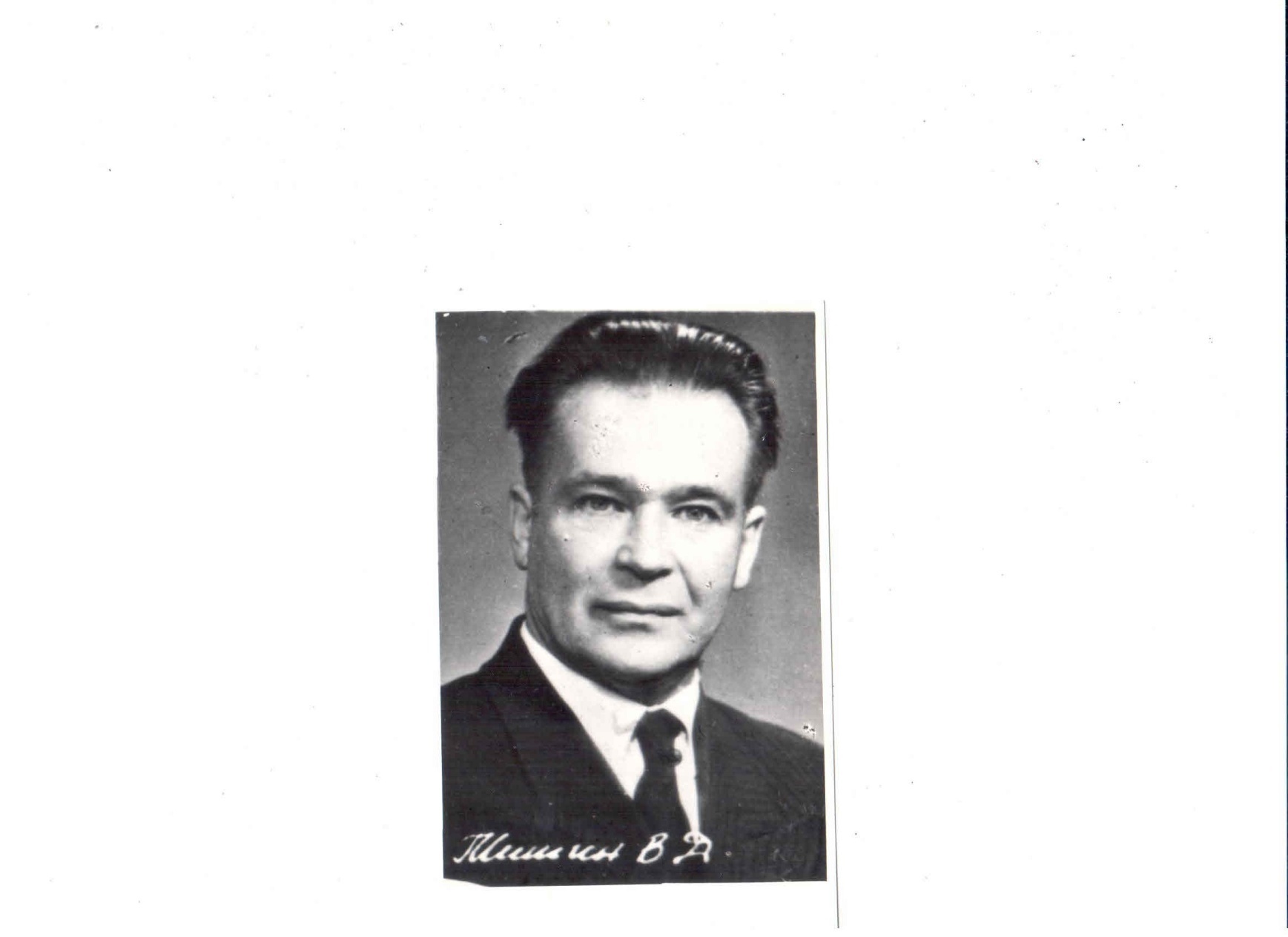 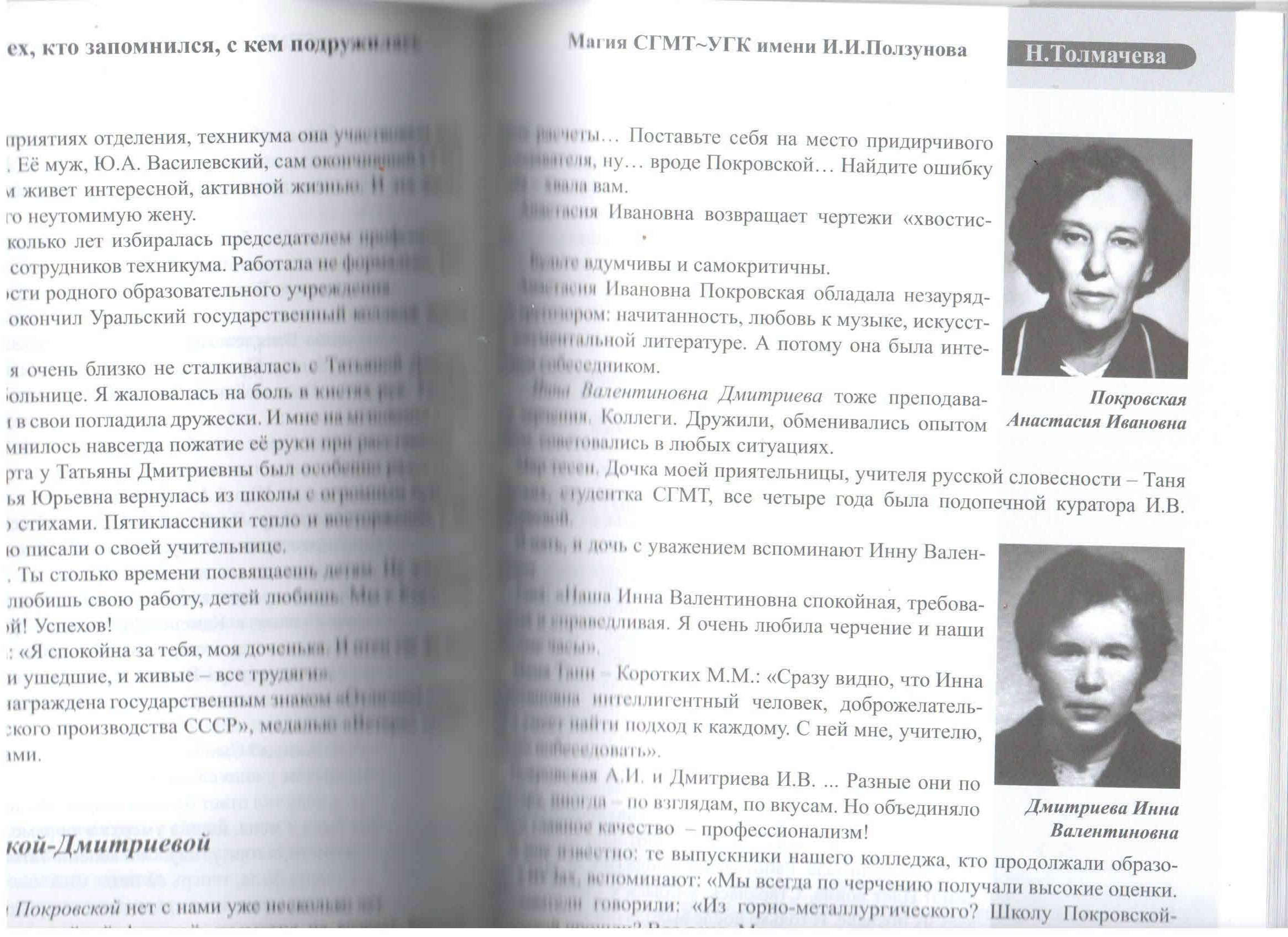 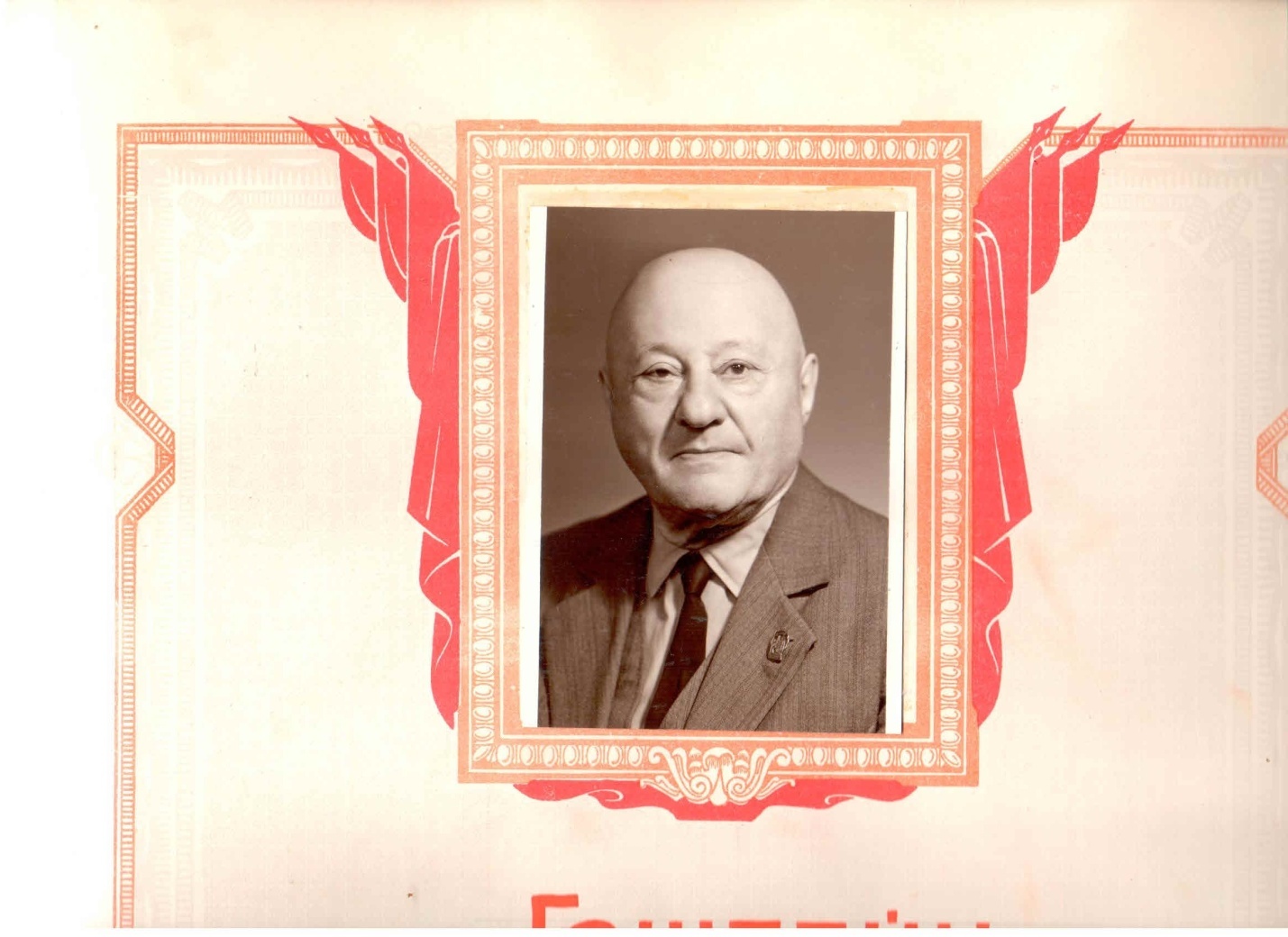 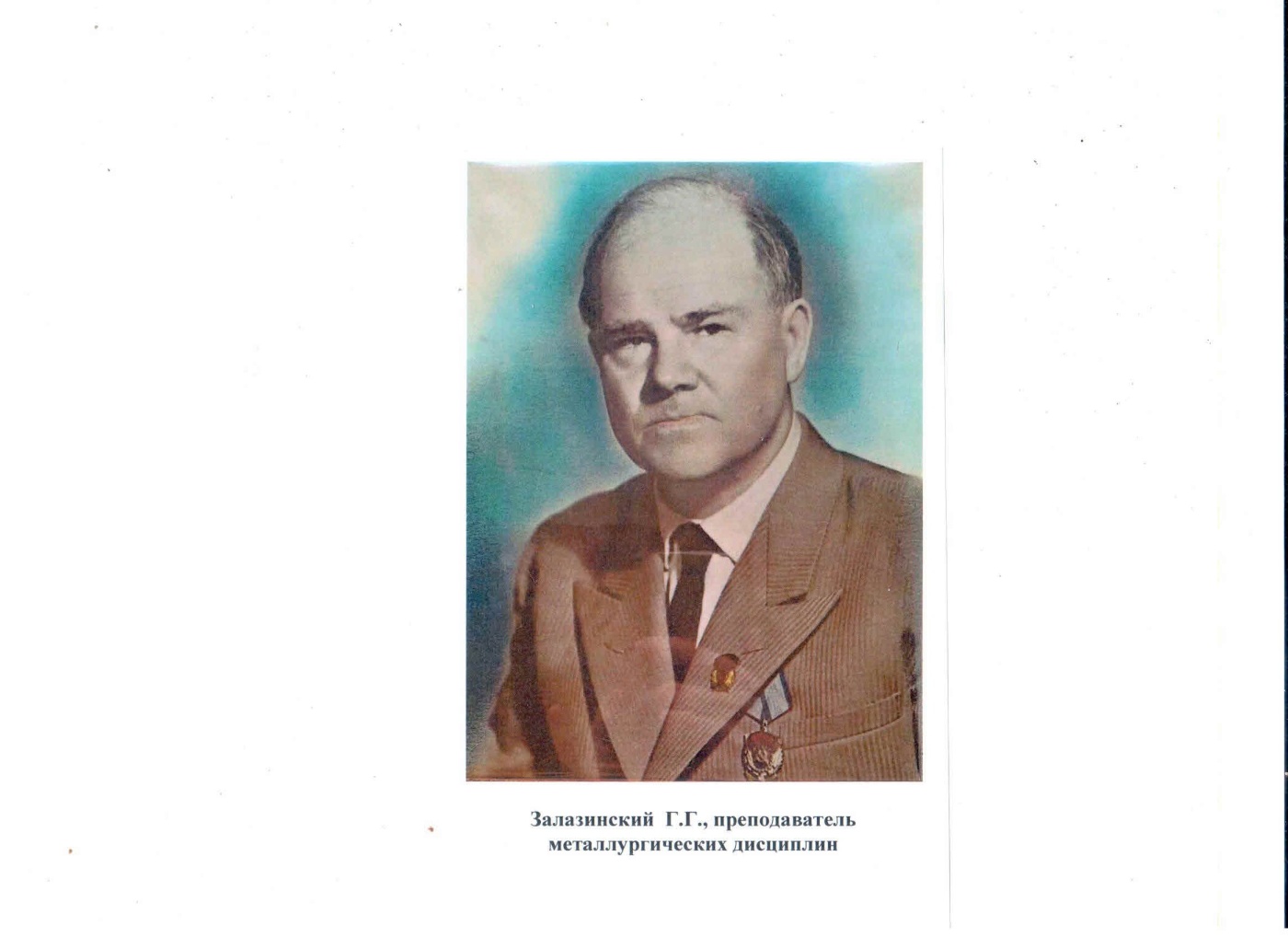 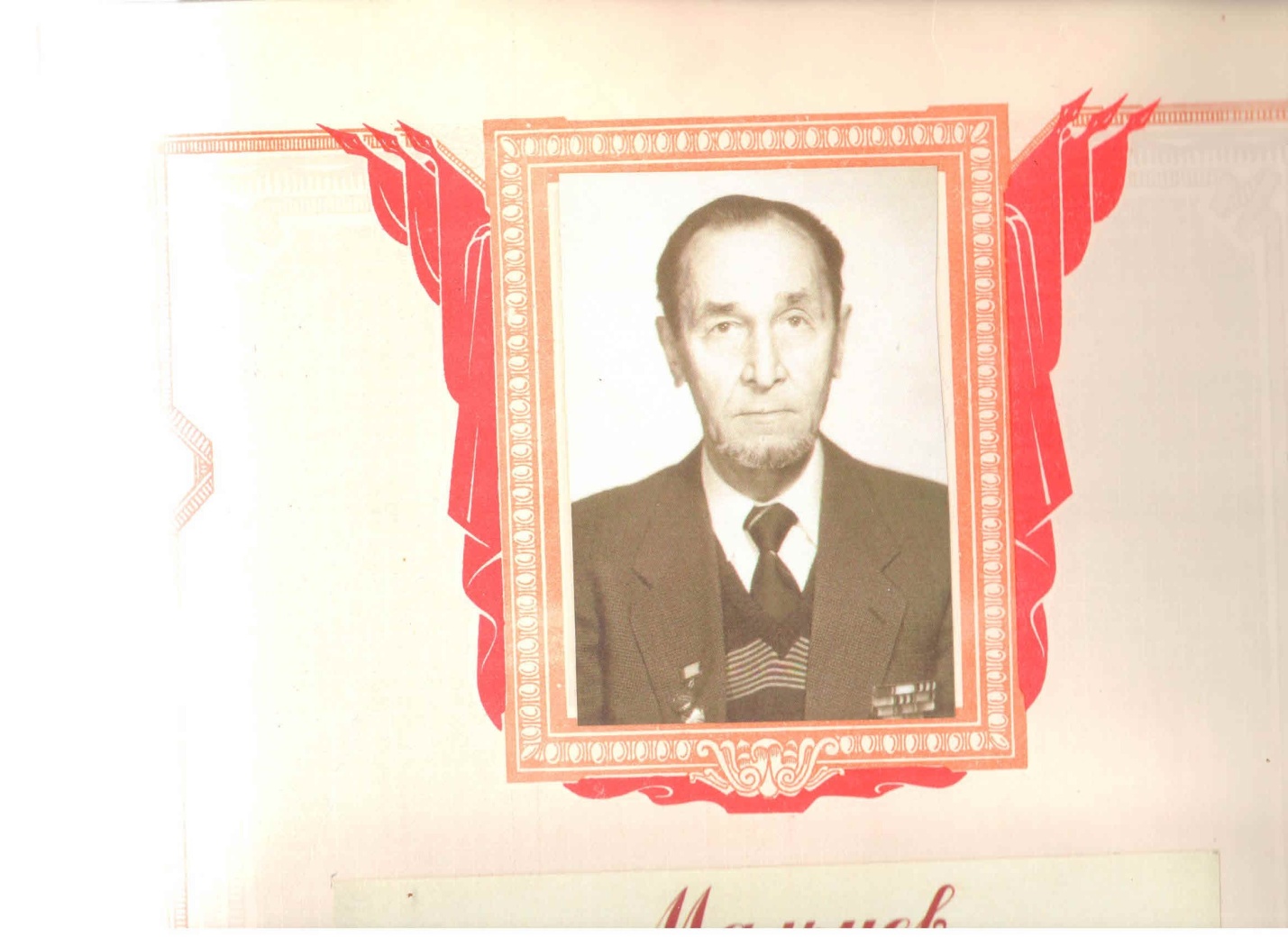 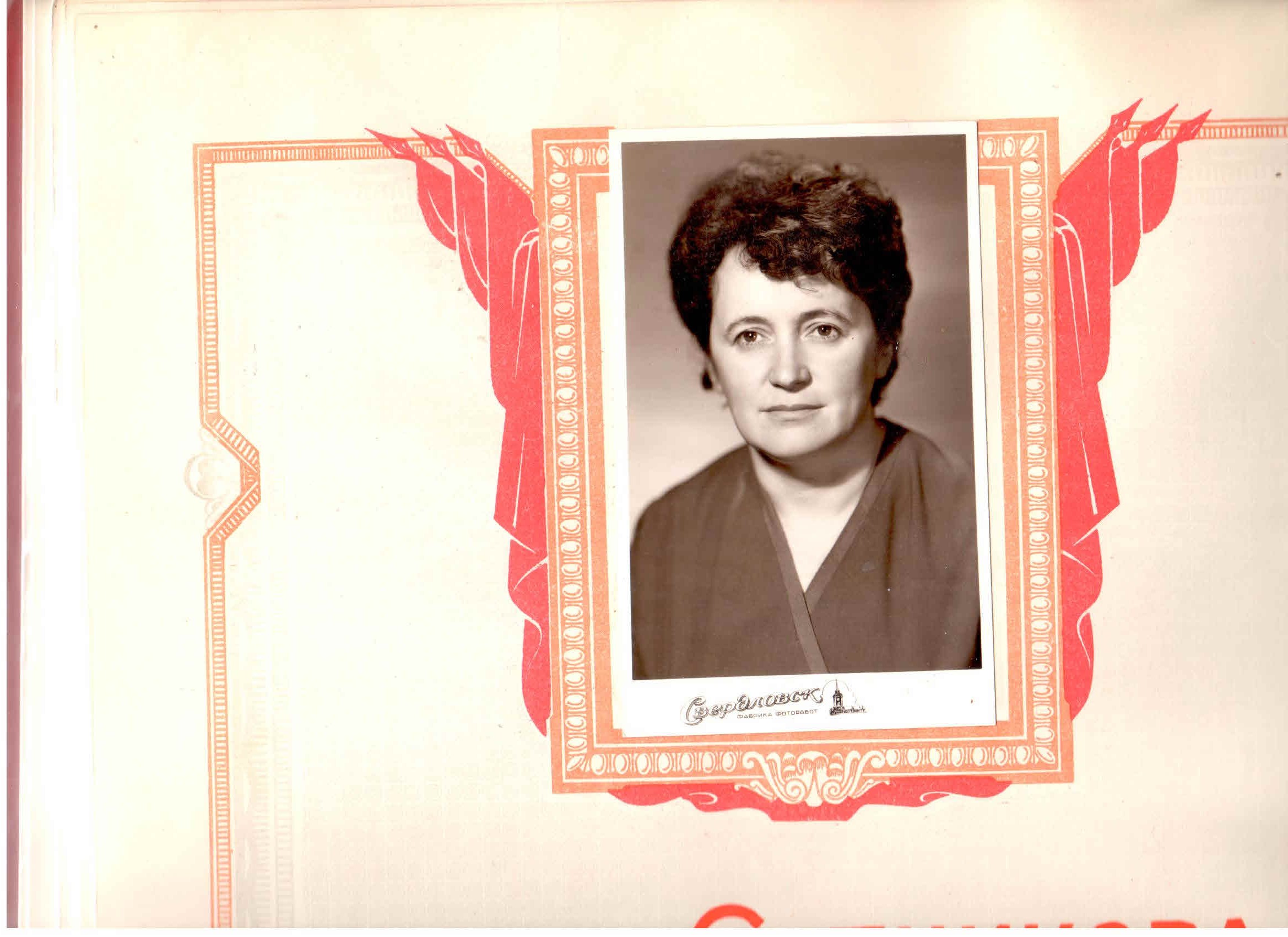 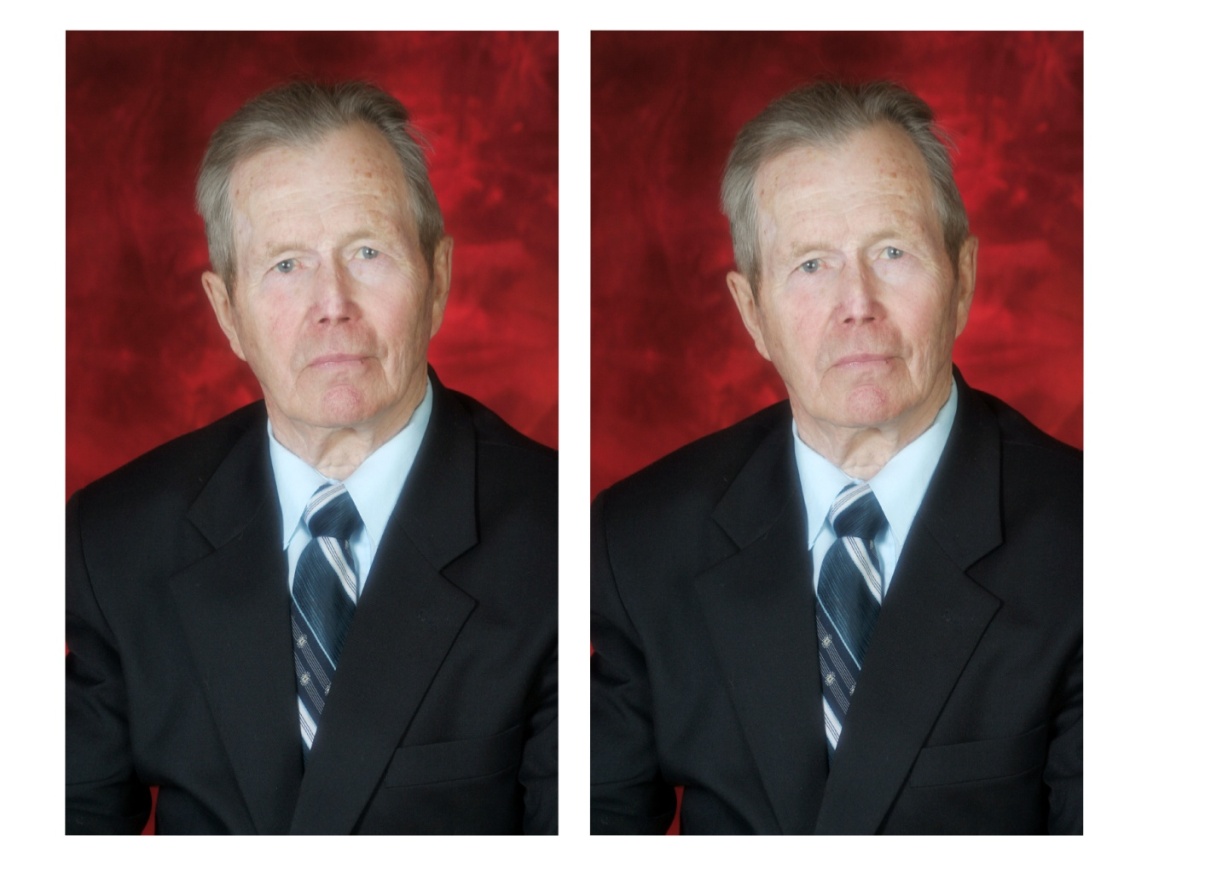 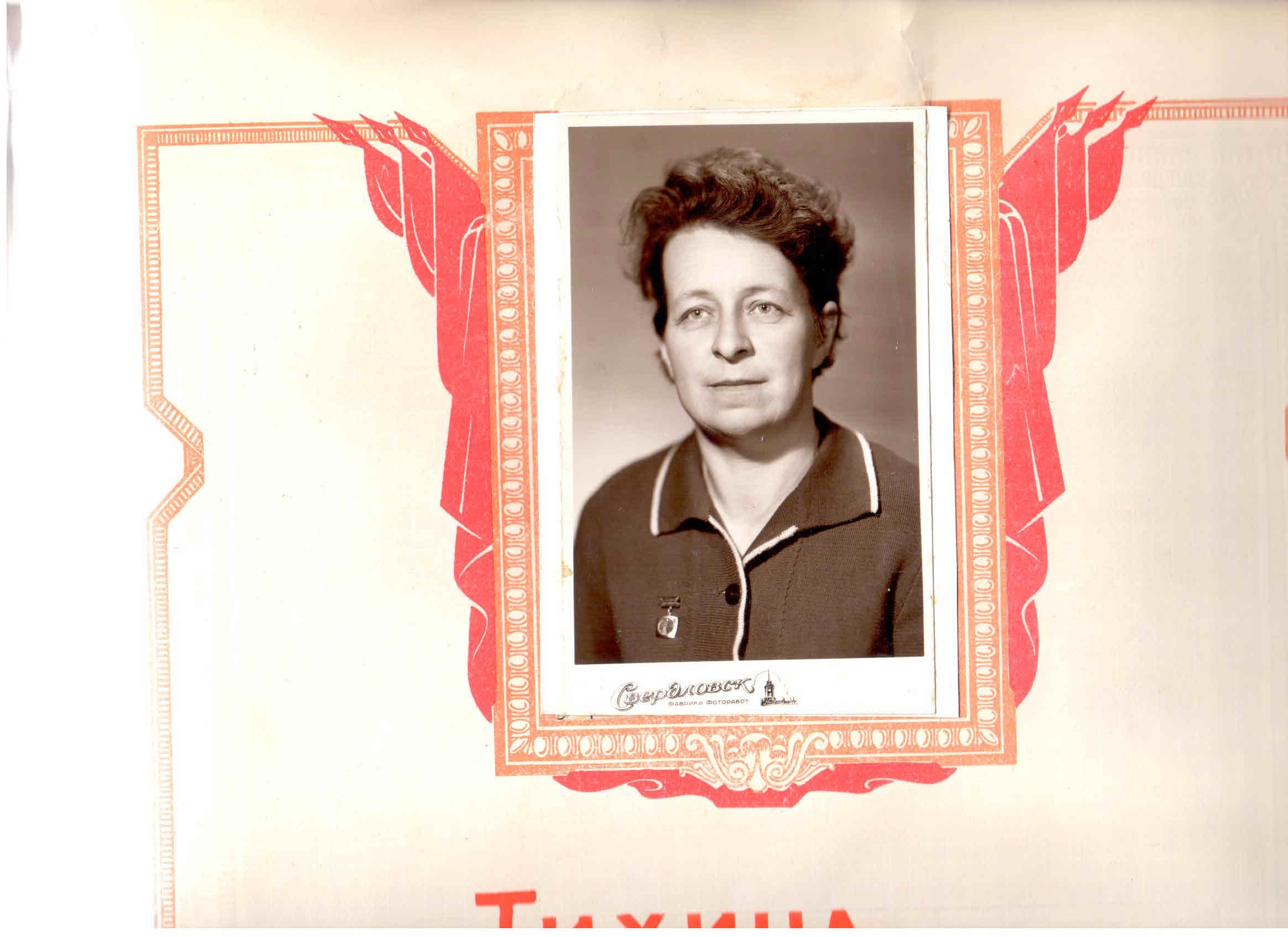 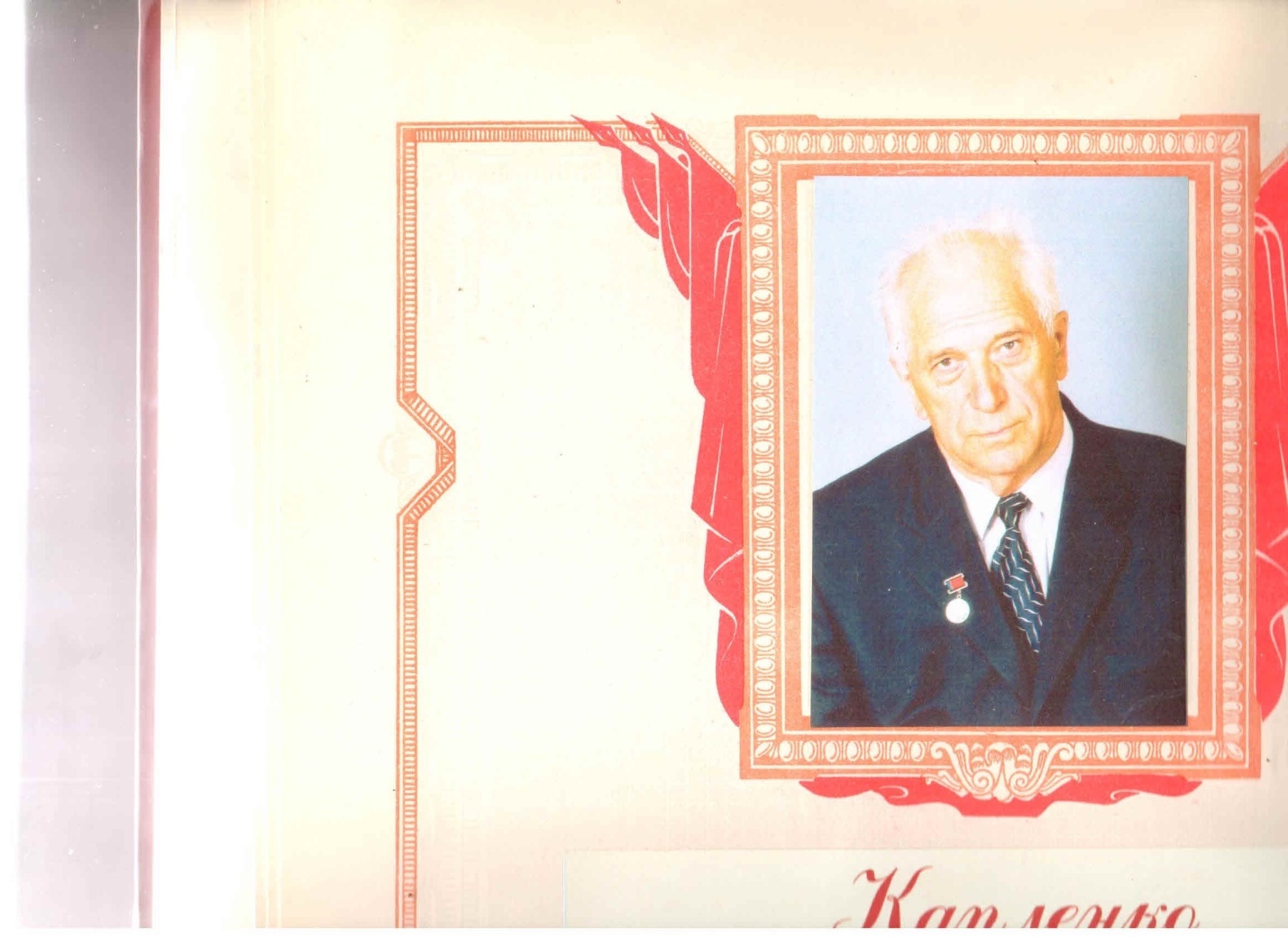 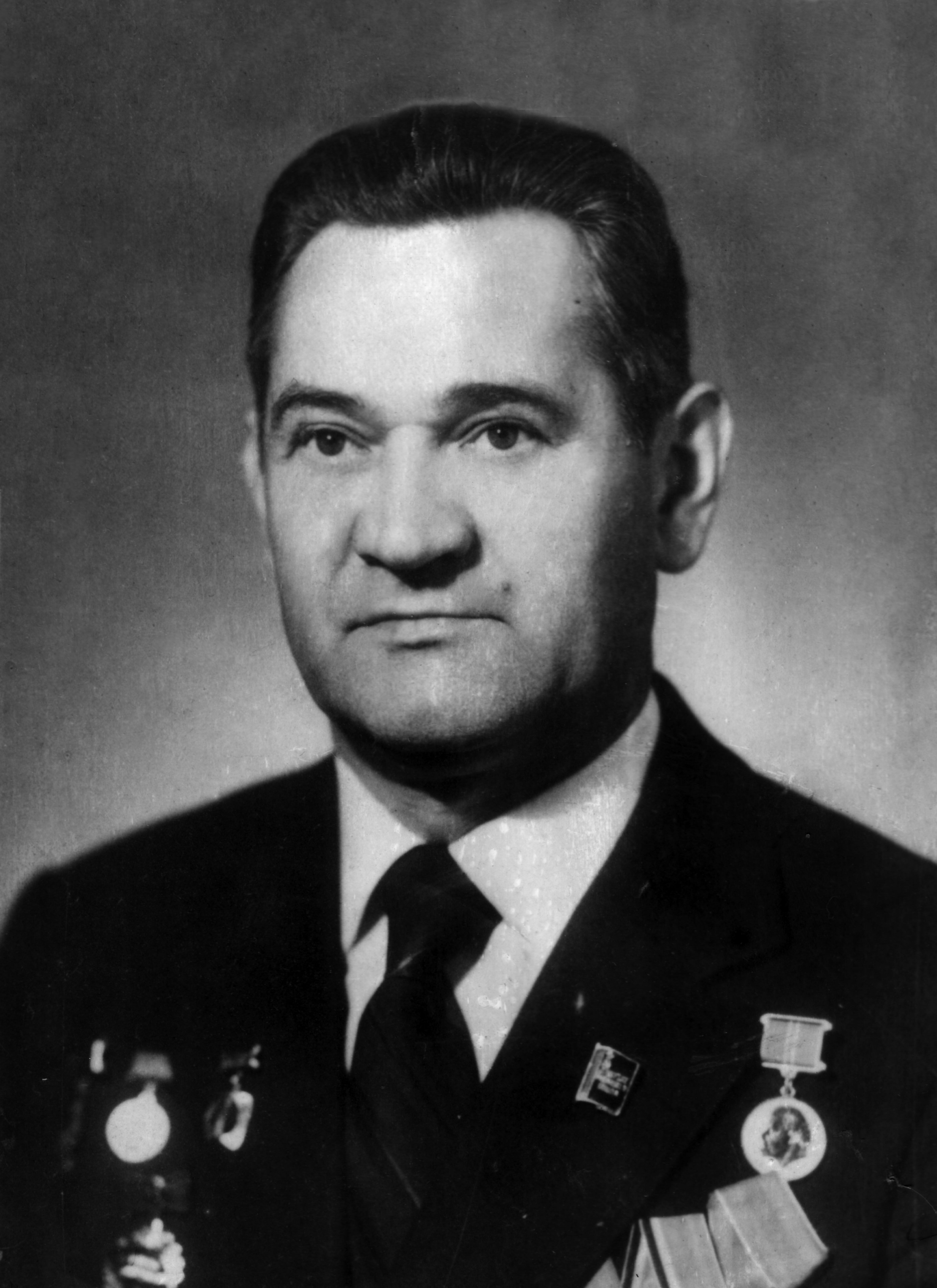 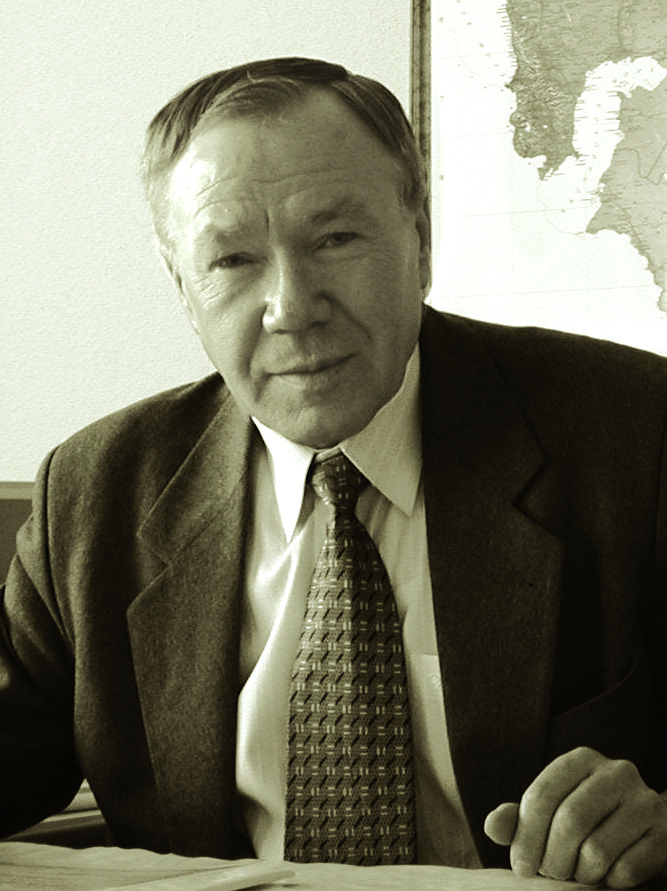 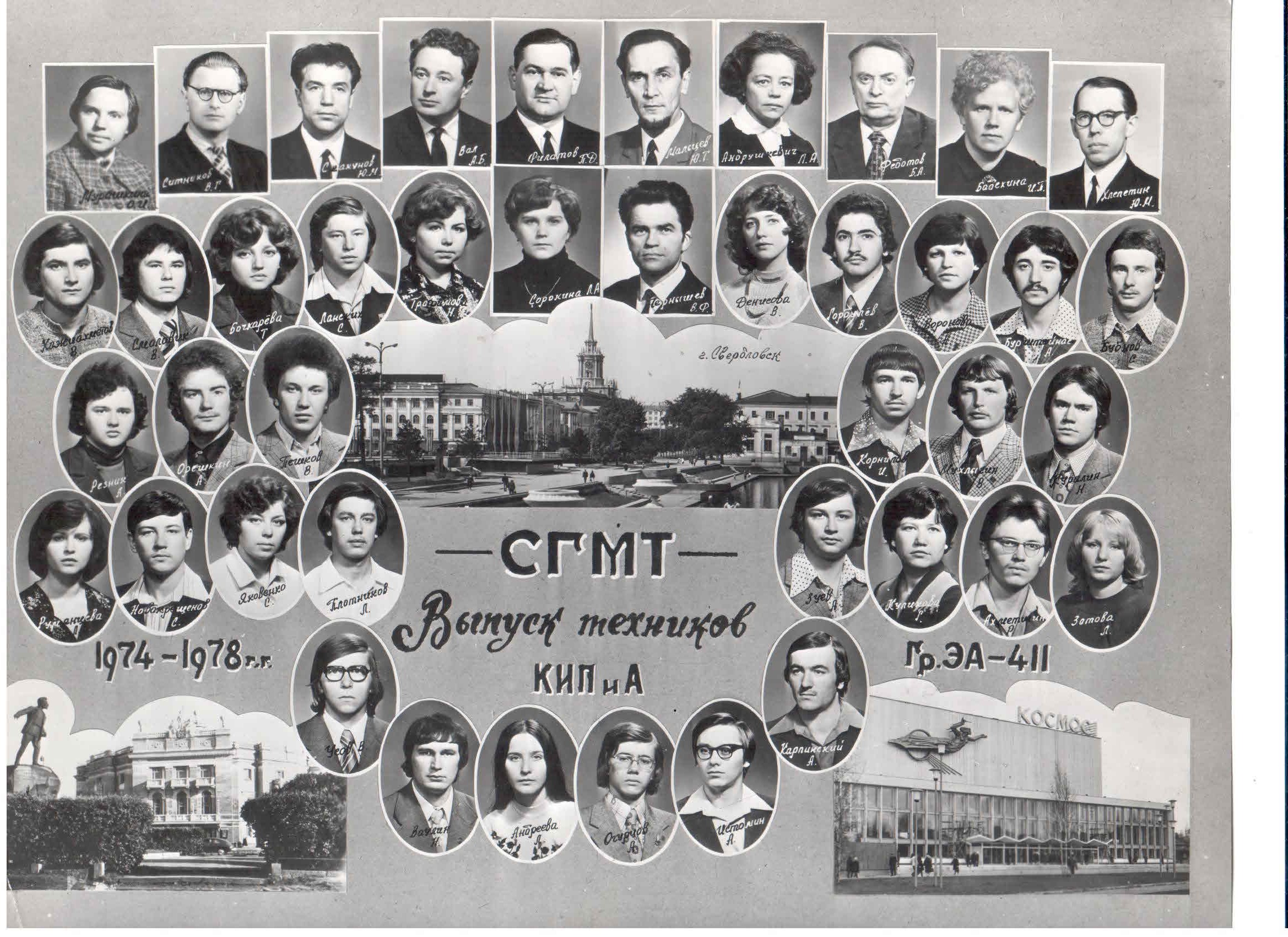 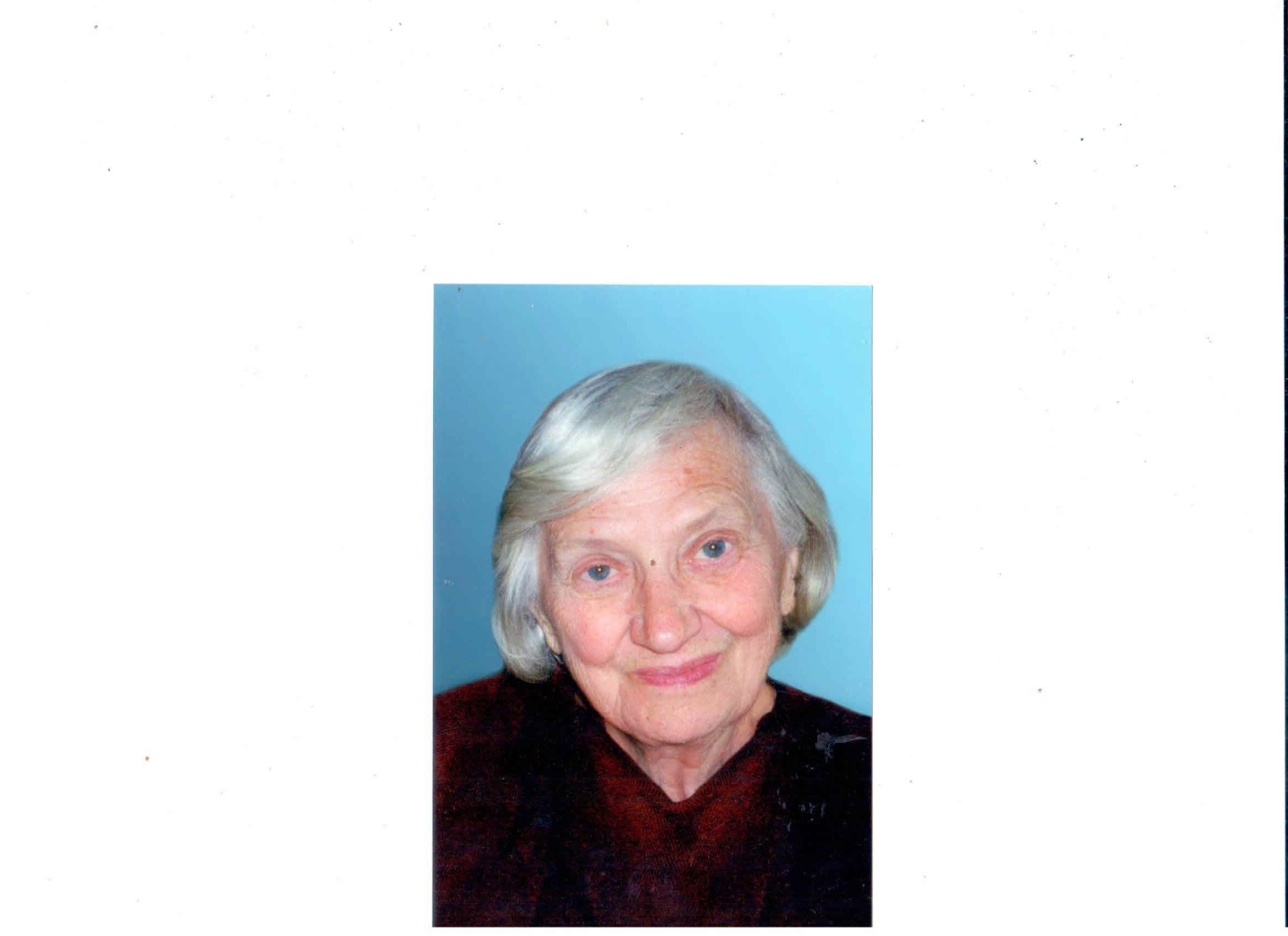 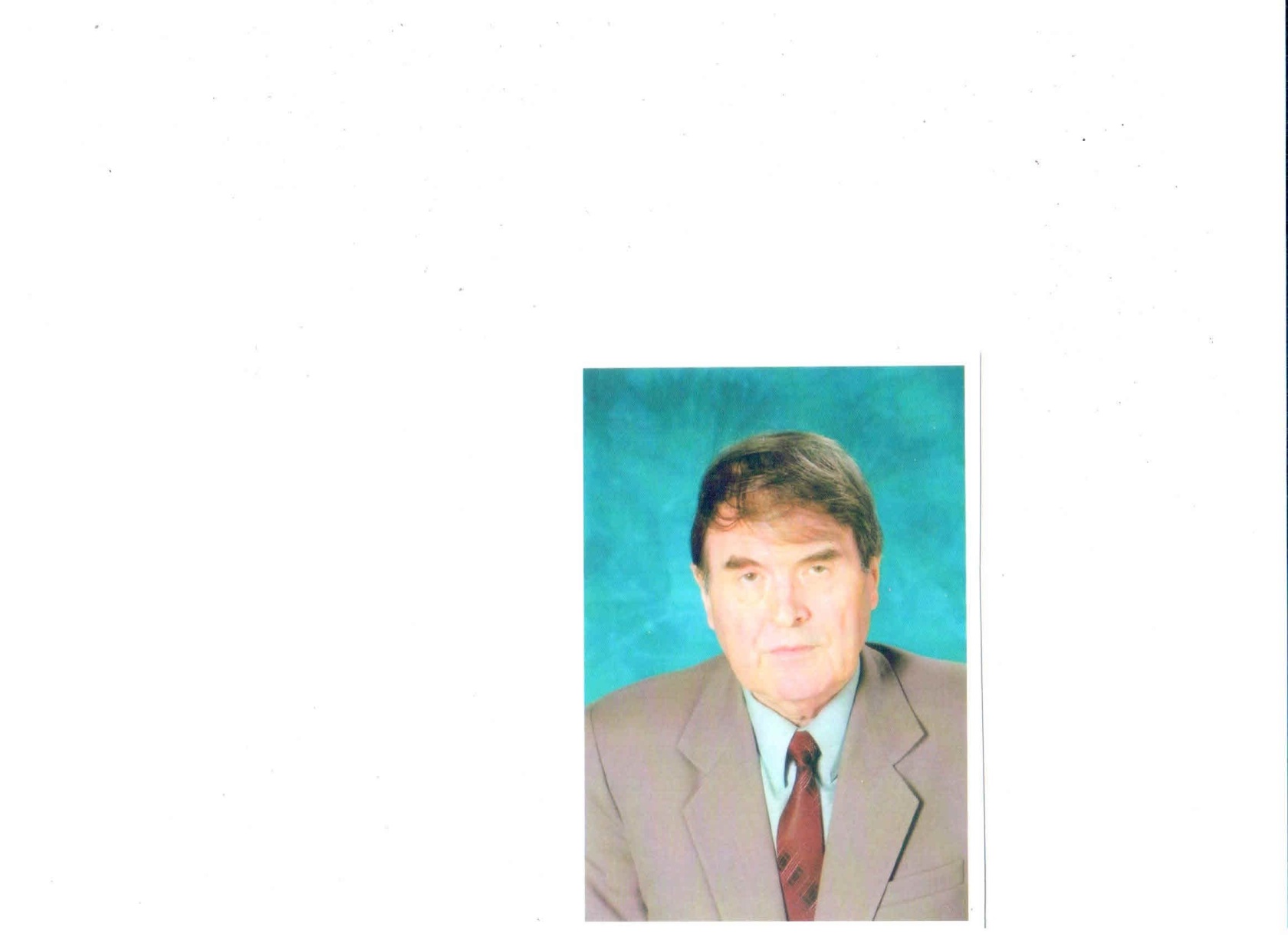 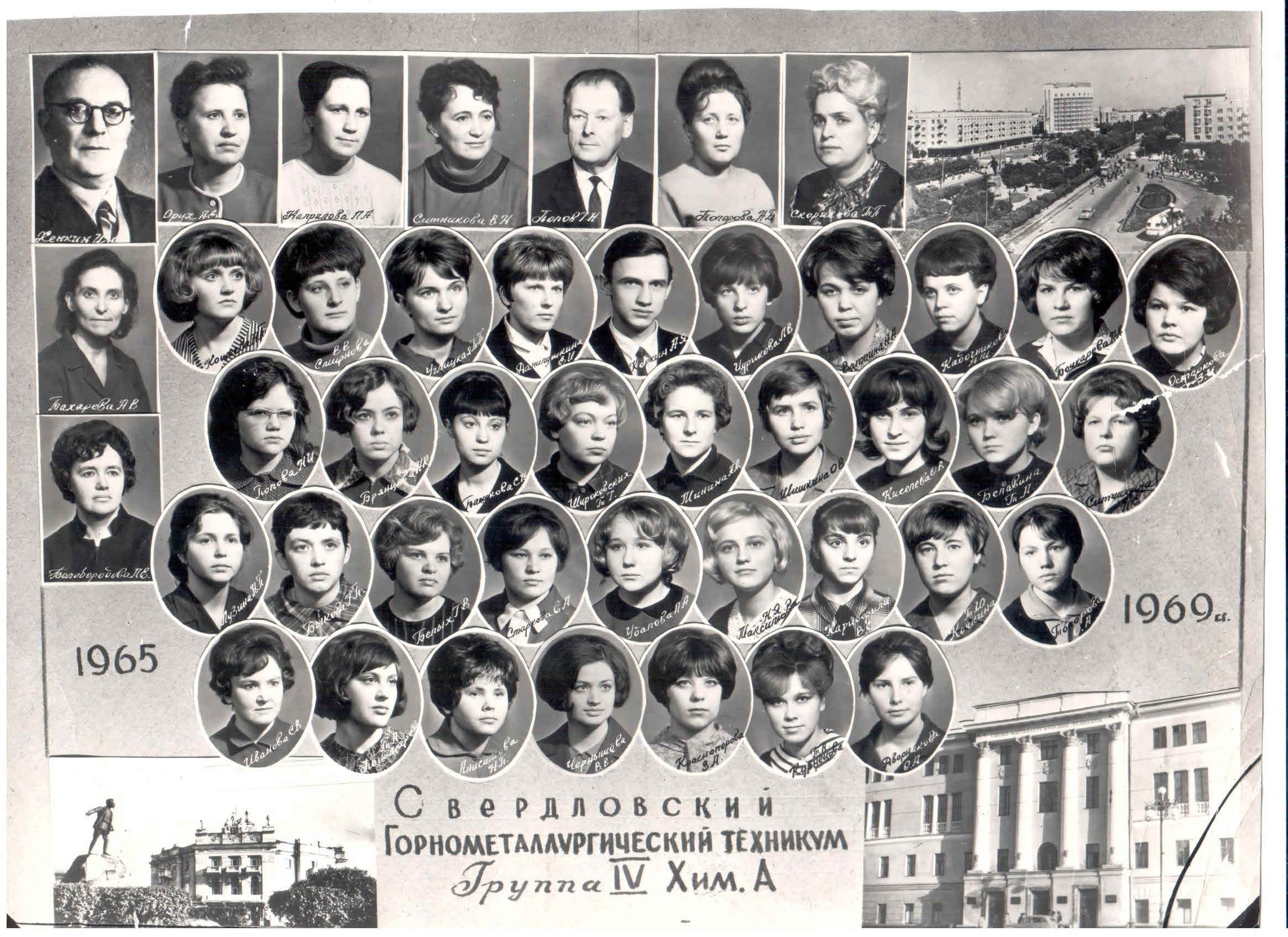 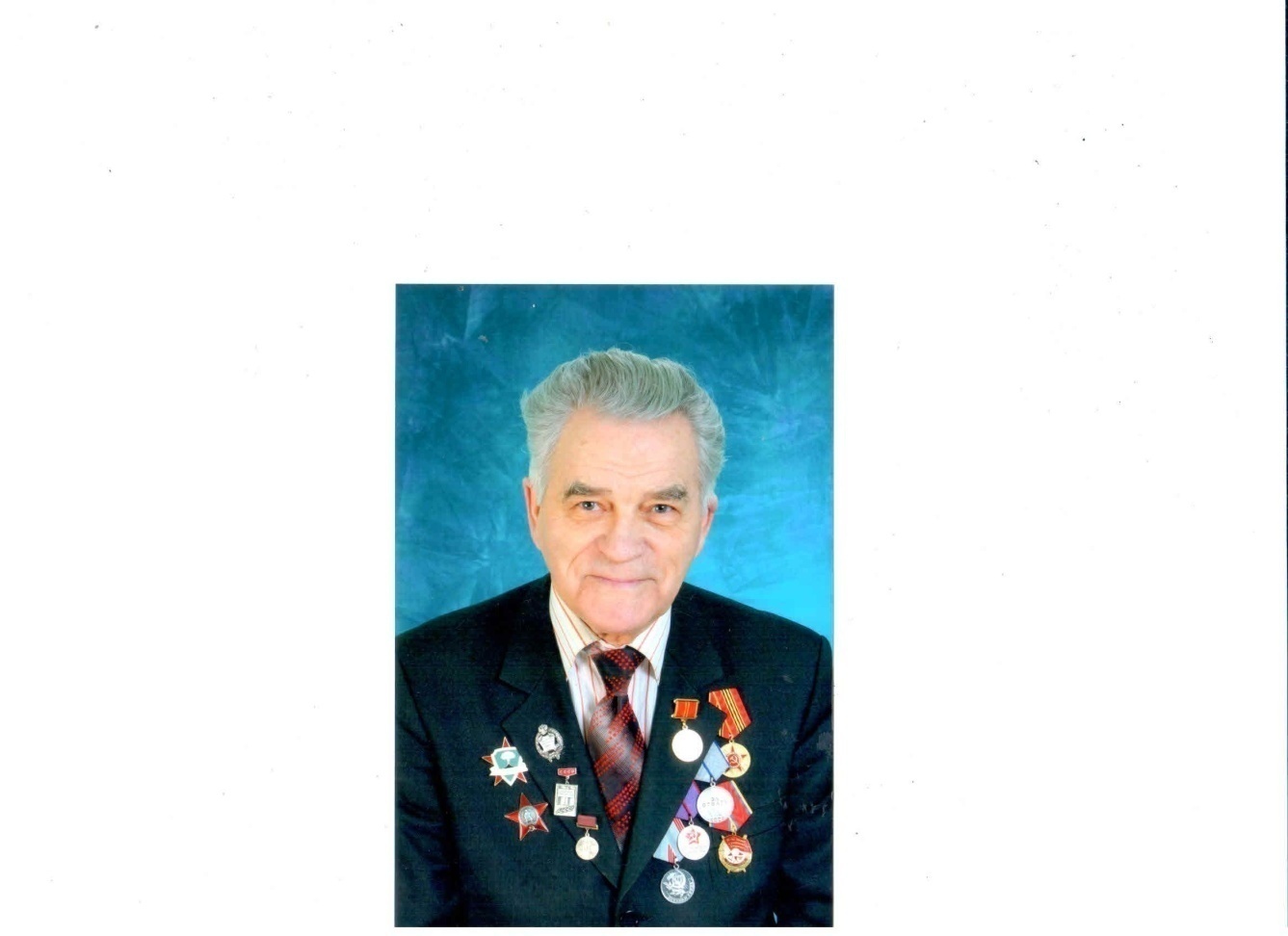 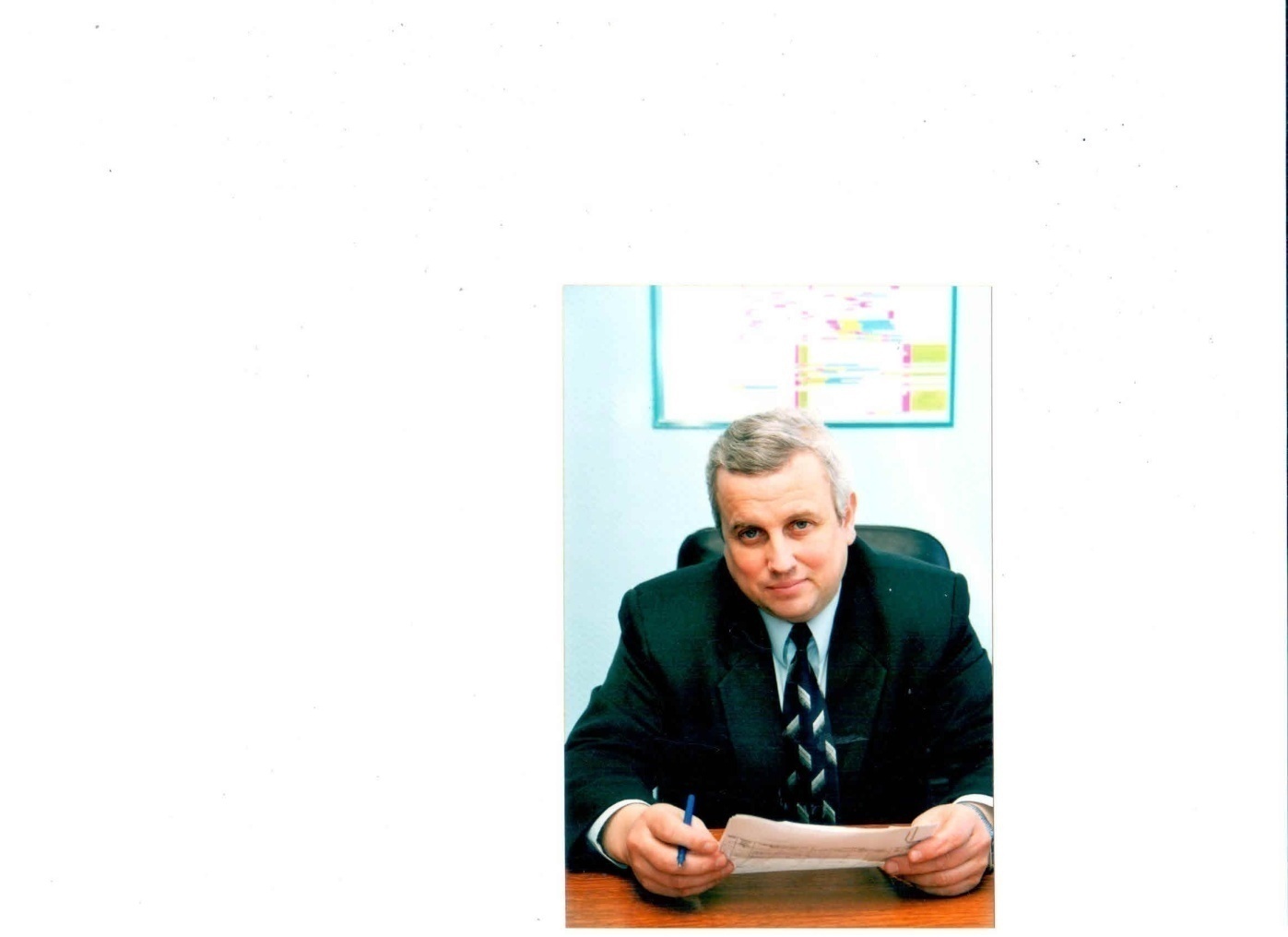 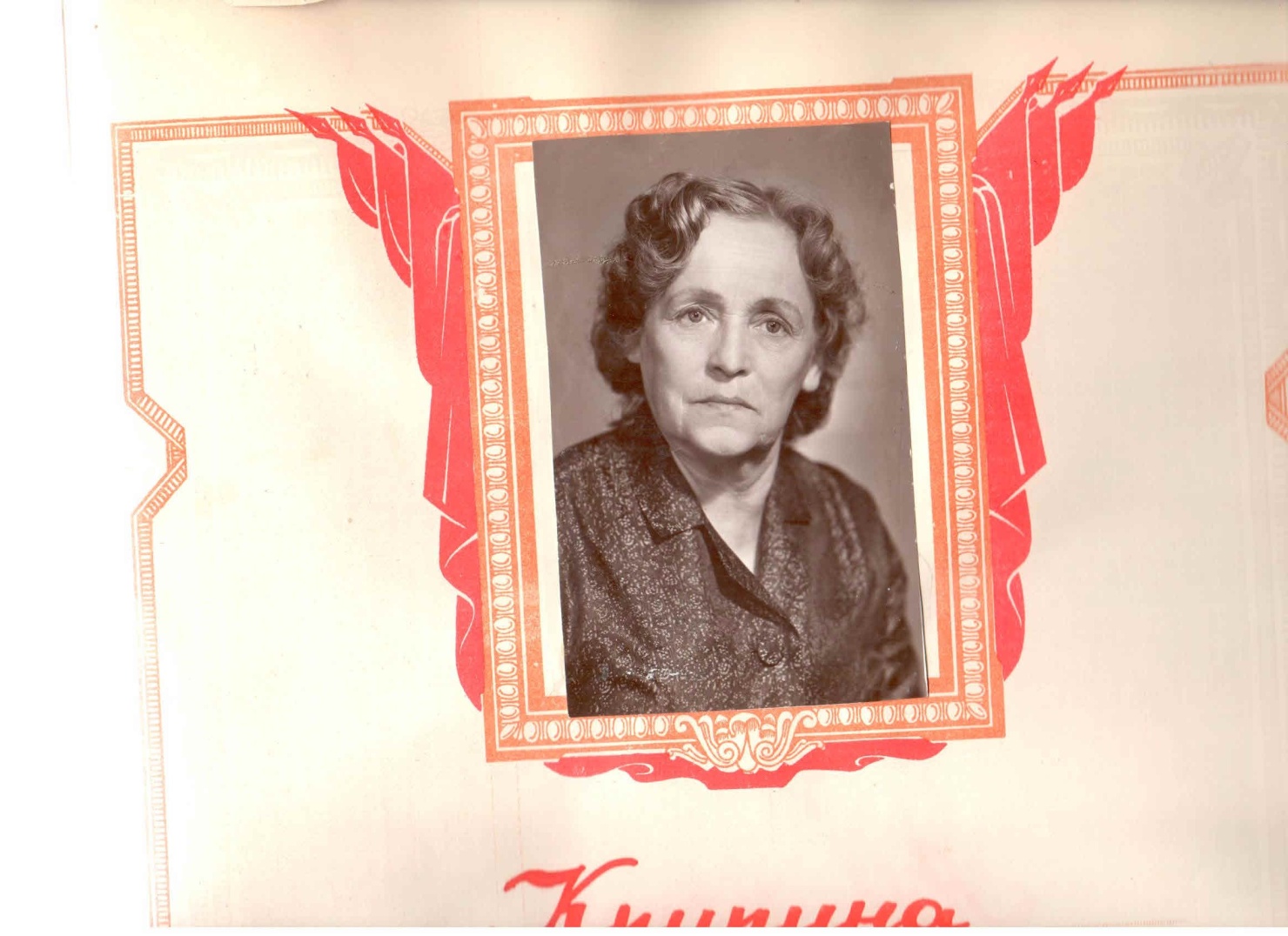 Спасибо за внимание!

Хорошего дня!
  С уважением,  администратор 
культурно-досугового отдела 
А.Е. Осокин